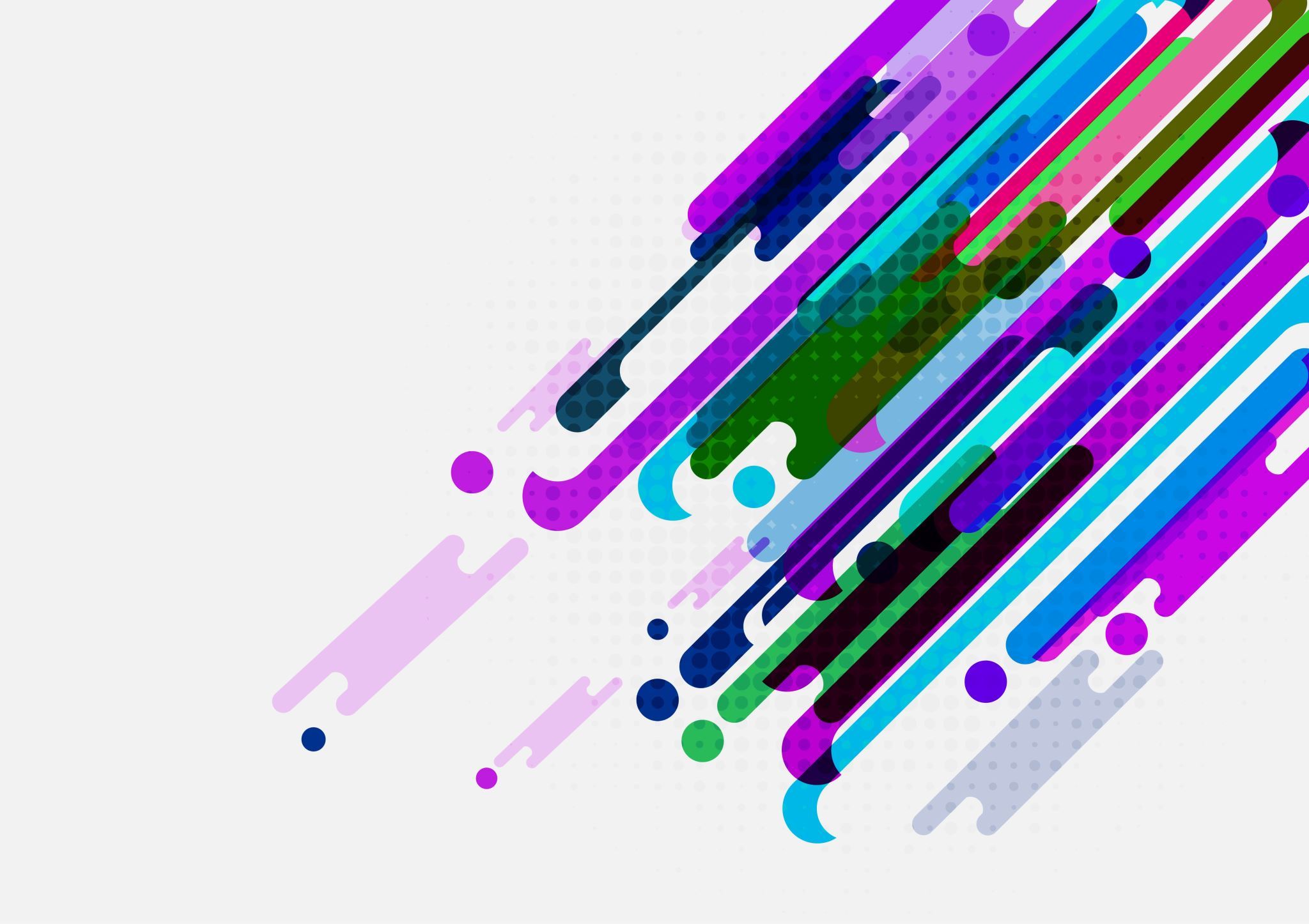 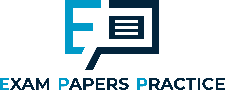 1.5 Market Failure and Government Intervention
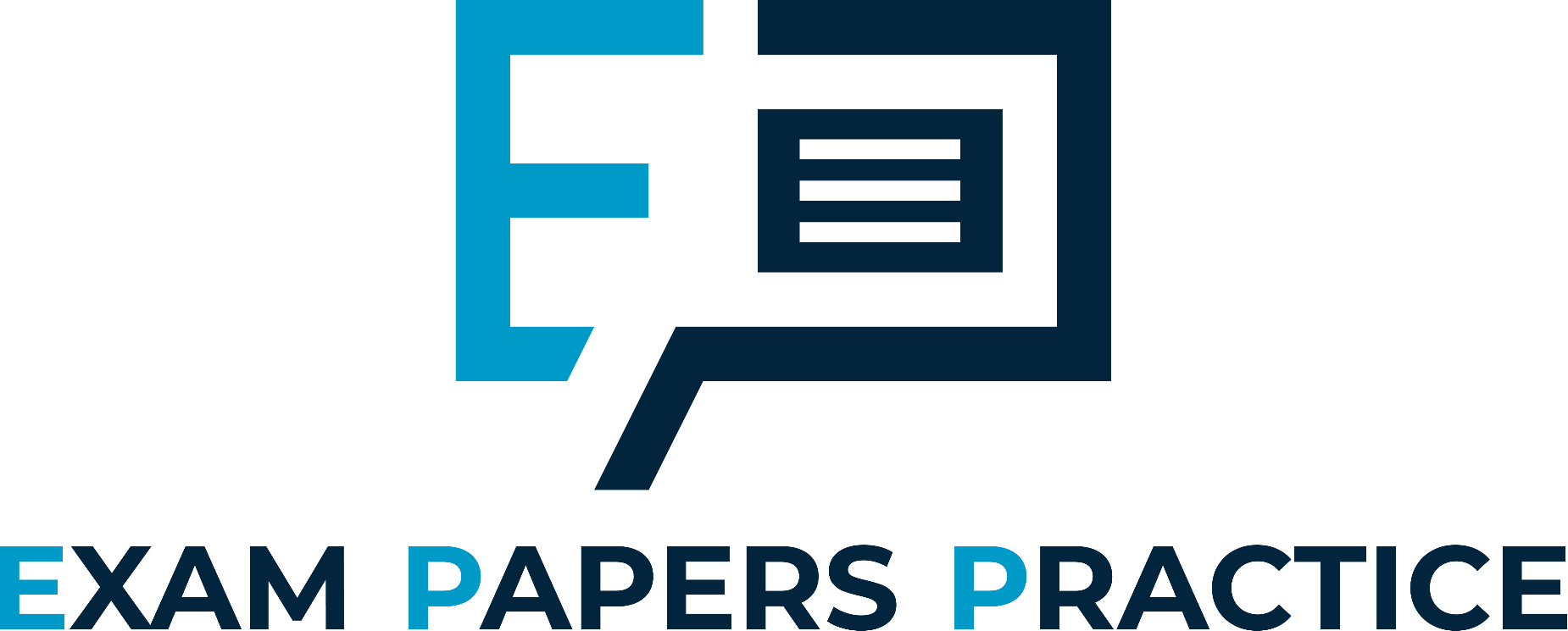 For more help, please visit www.exampaperspractice.co.uk
© 2025 Exams Papers Practice. All Rights Reserved
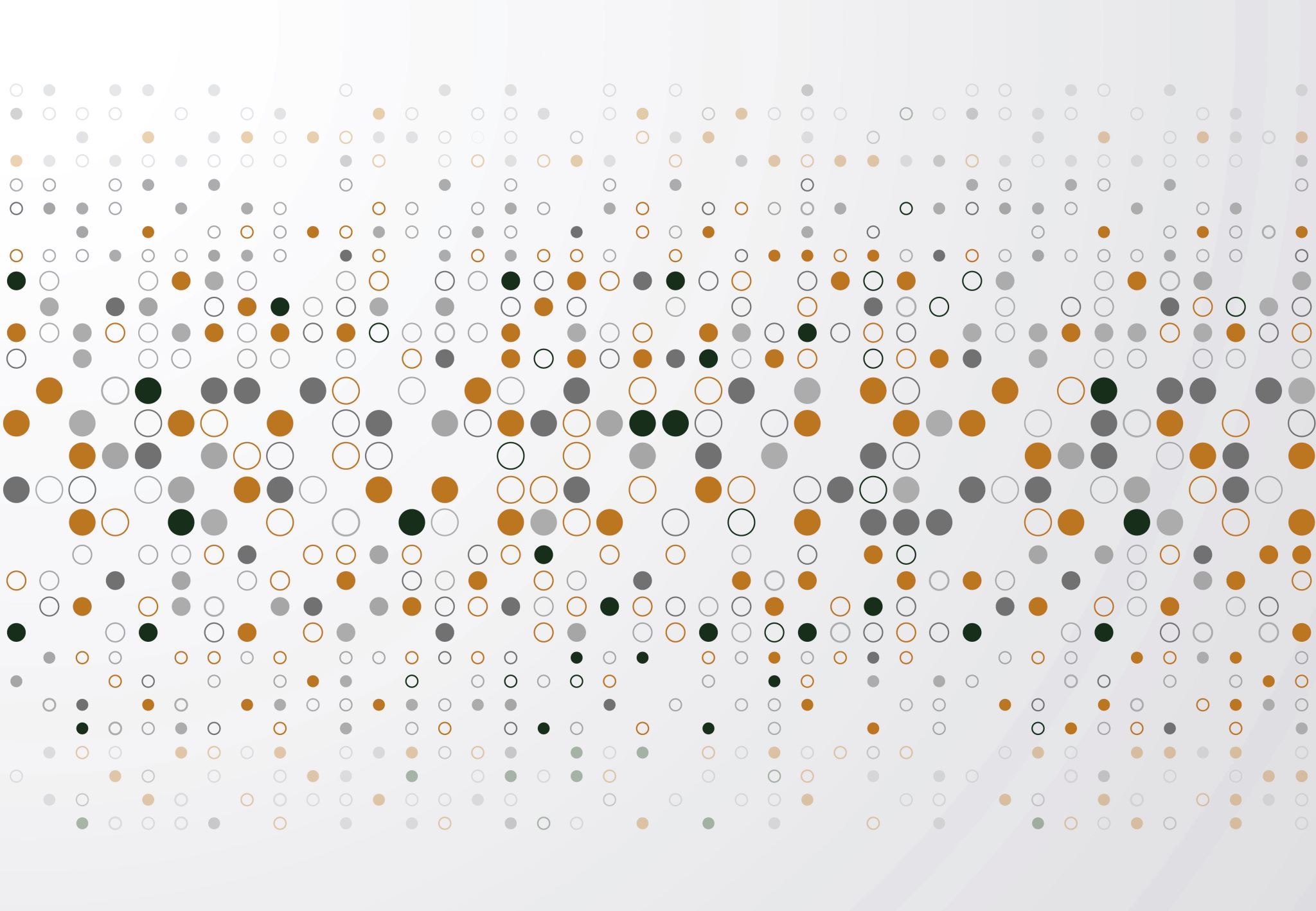 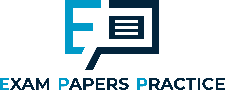 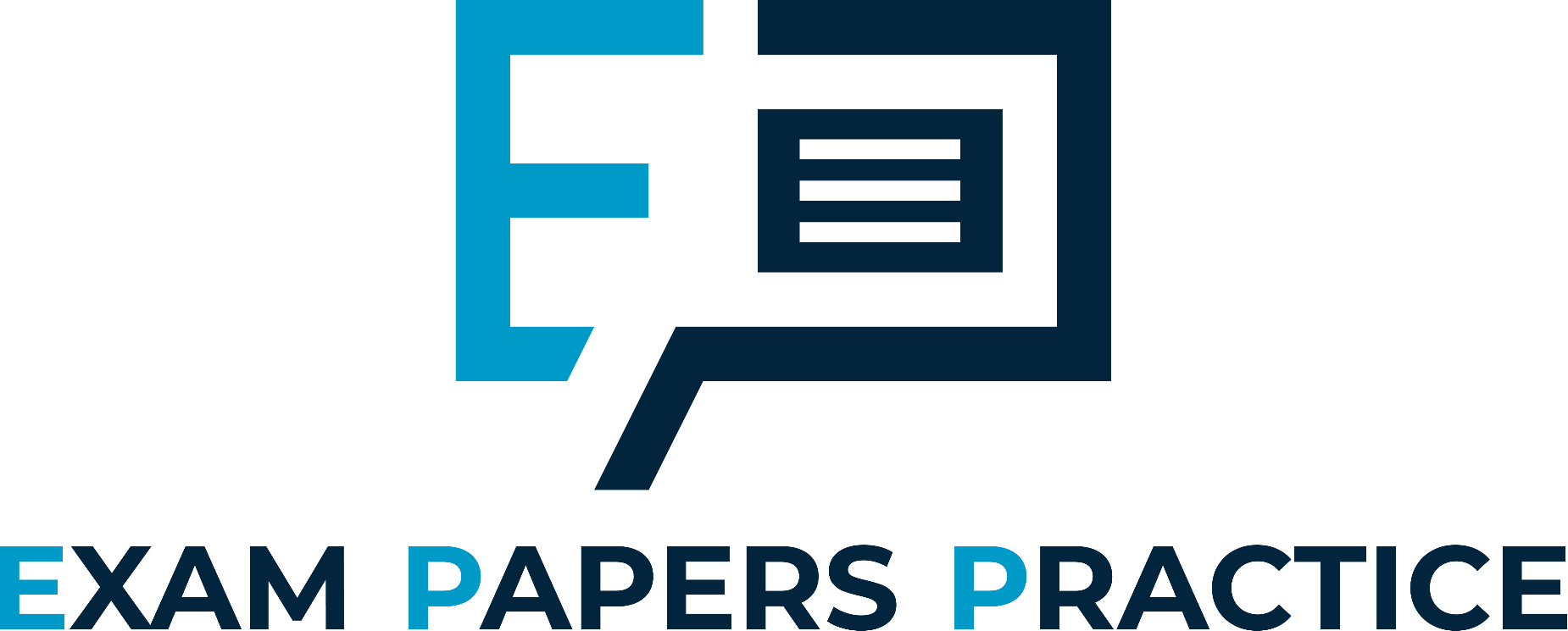 Learning Objectives
Are you able to explain the purpose of intervention with reference to market failure in various contexts?
Are you able to explain the methods of government intervention?
Are you able to analyse the causes of government failure?
For more help, please visit www.exampaperspractice.co.uk
© 2025 Exams Papers Practice. All Rights Reserved
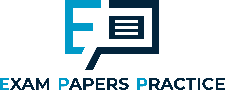 Recall
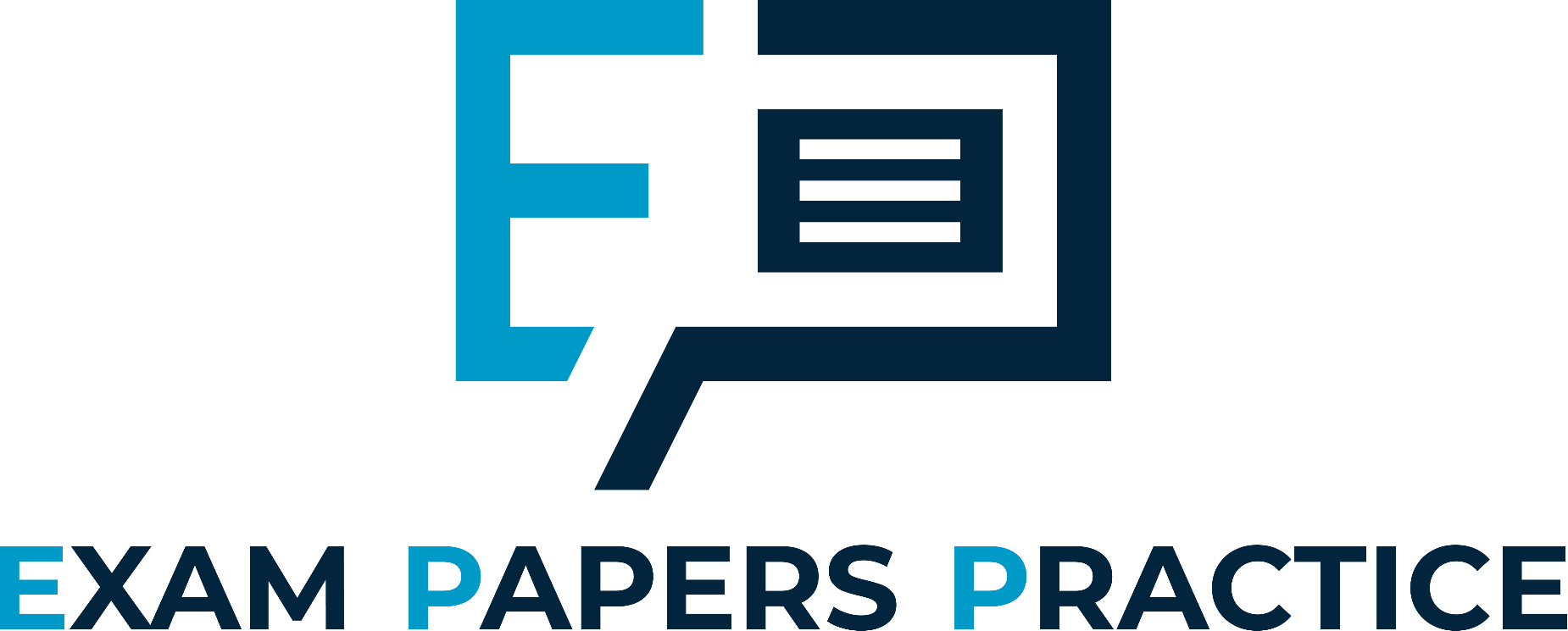 Explain the following terms
For more help, please visit www.exampaperspractice.co.uk
© 2025 Exams Papers Practice. All Rights Reserved
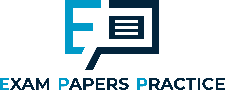 Starter
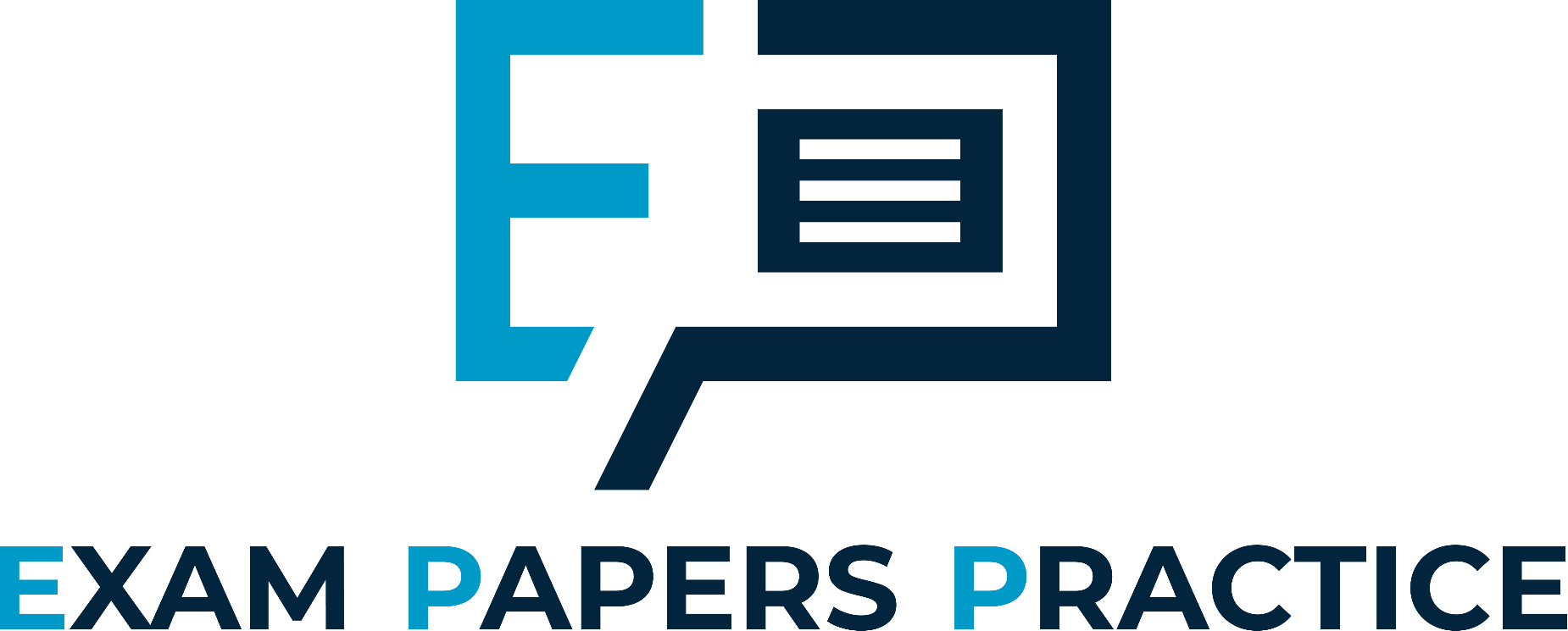 Write up one example of a positive government intervention 
One example of a negative government intervention using a real-world example and quoting news sources.
For more help, please visit www.exampaperspractice.co.uk
© 2025 Exams Papers Practice. All Rights Reserved
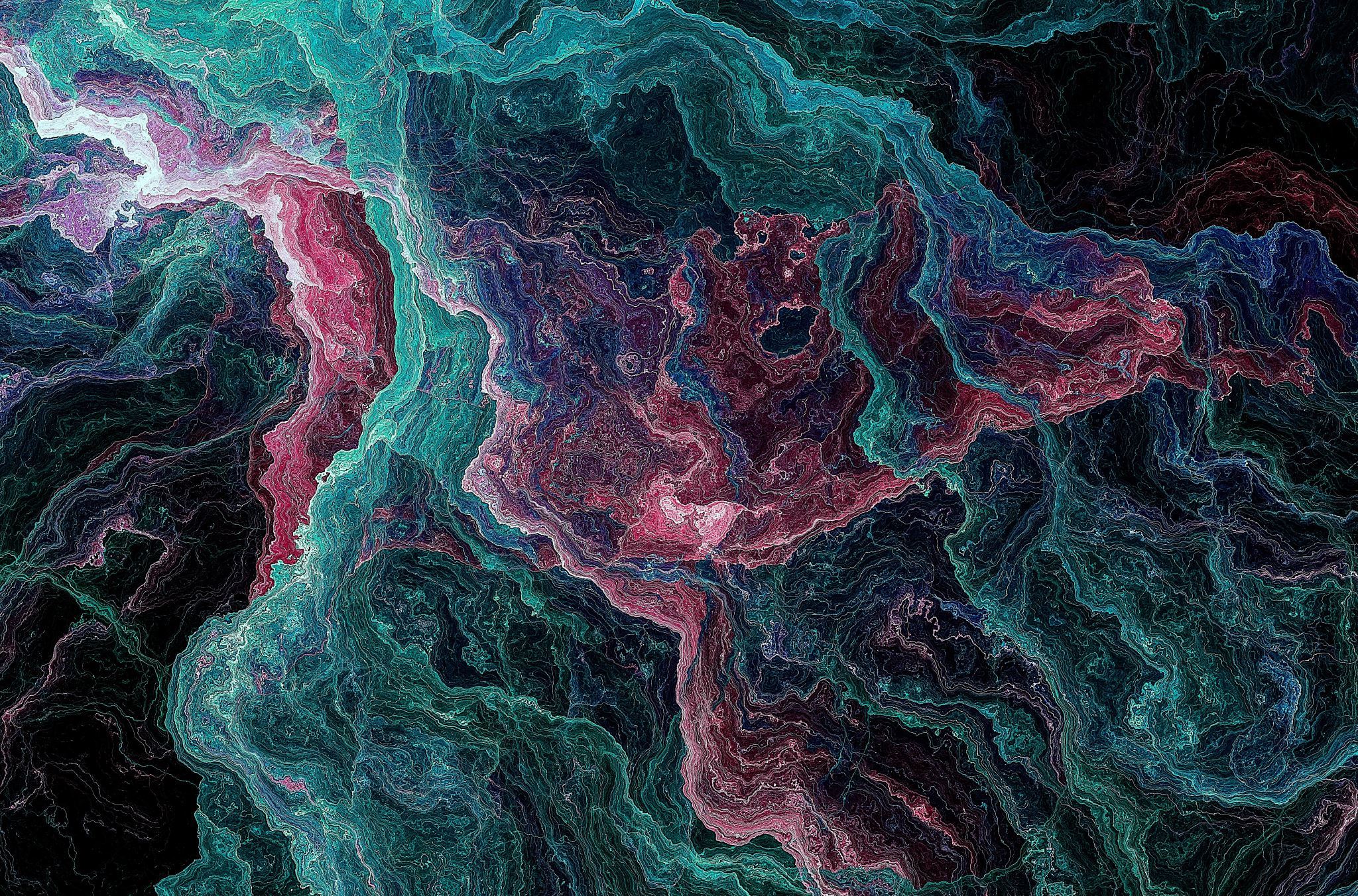 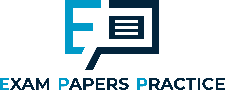 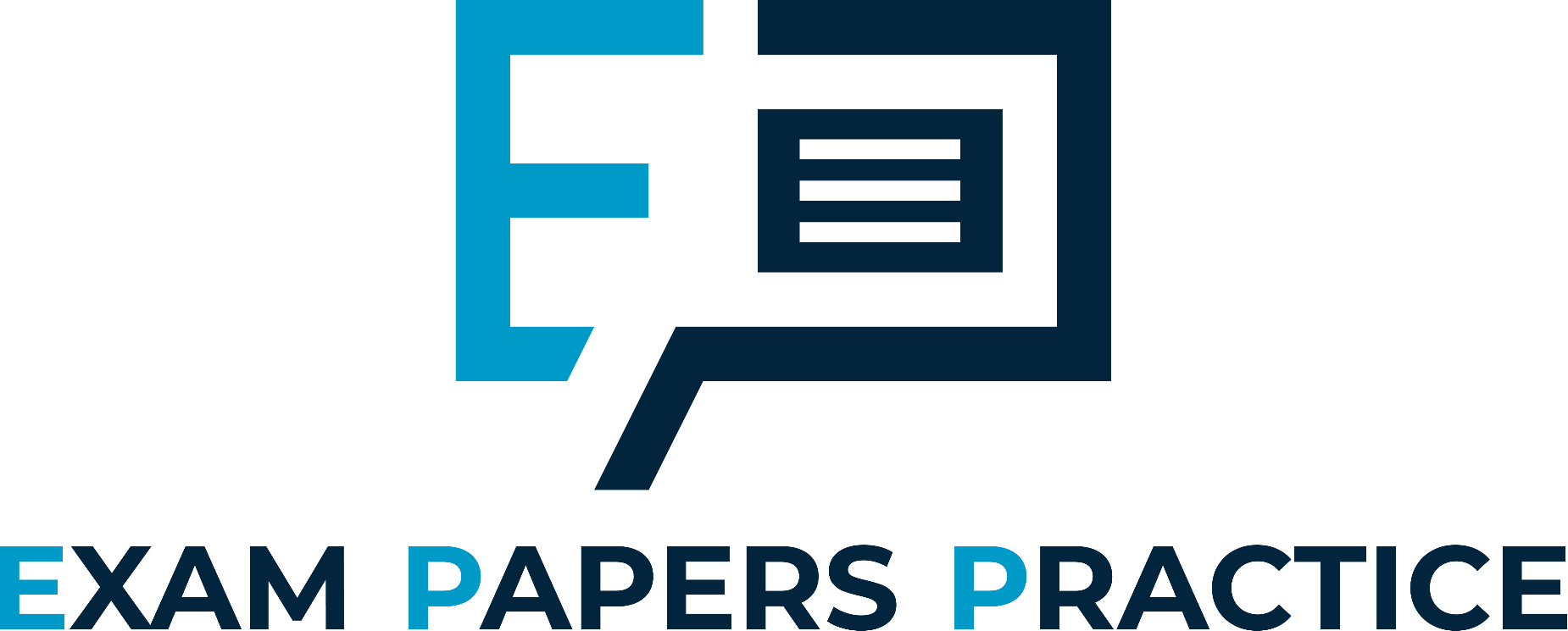 The purpose of government intervention in markets
Governments intervene in order to reduce market failure to:
Reduce or eliminate negative externalities
Increase or maximise positive externalities
Increase the supply of merit goods
Reduce the supply of demerit goods
Supply public goods that would be undersupplied by the market
For more help, please visit www.exampaperspractice.co.uk
© 2025 Exams Papers Practice. All Rights Reserved
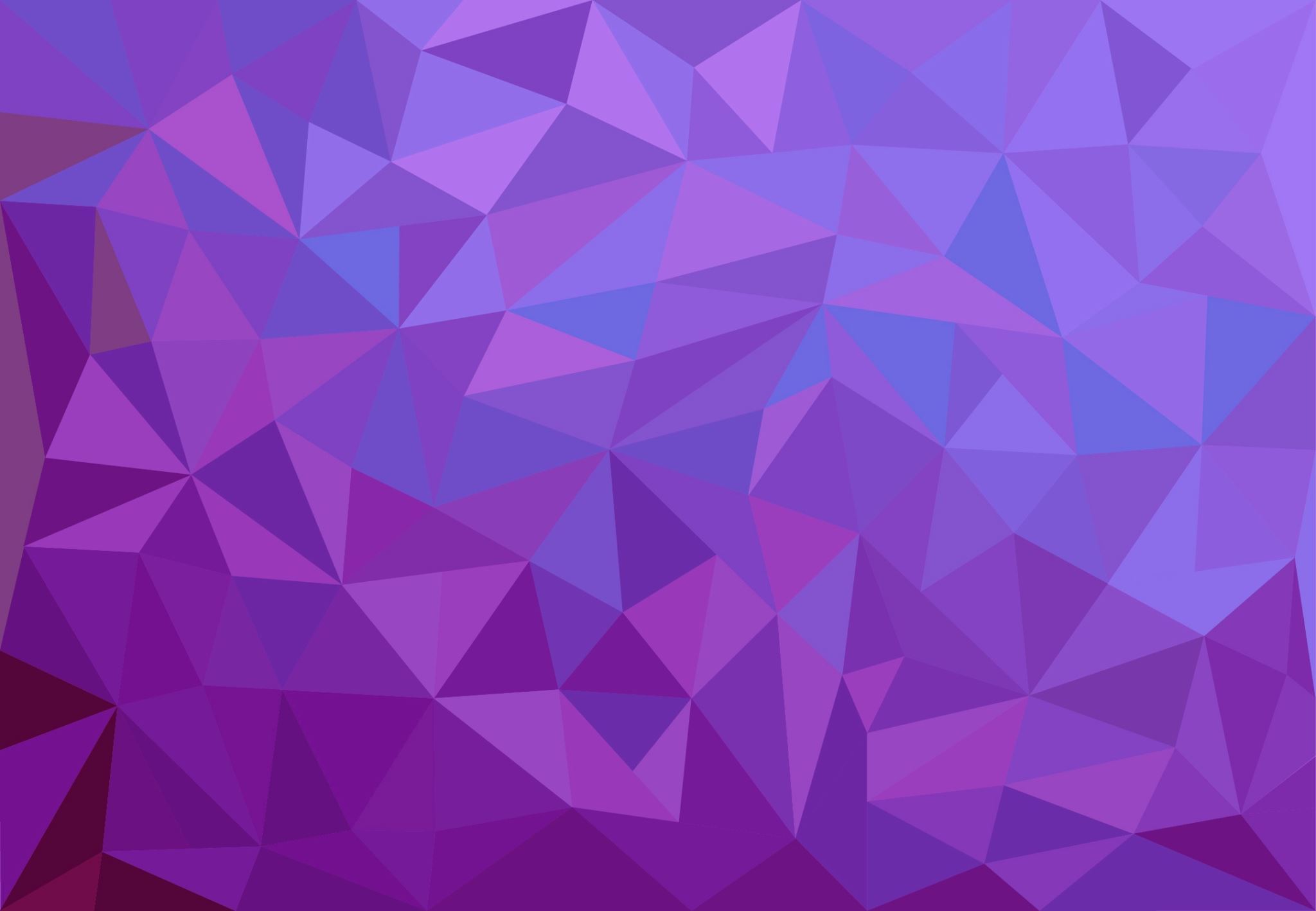 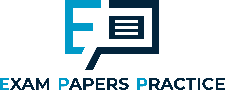 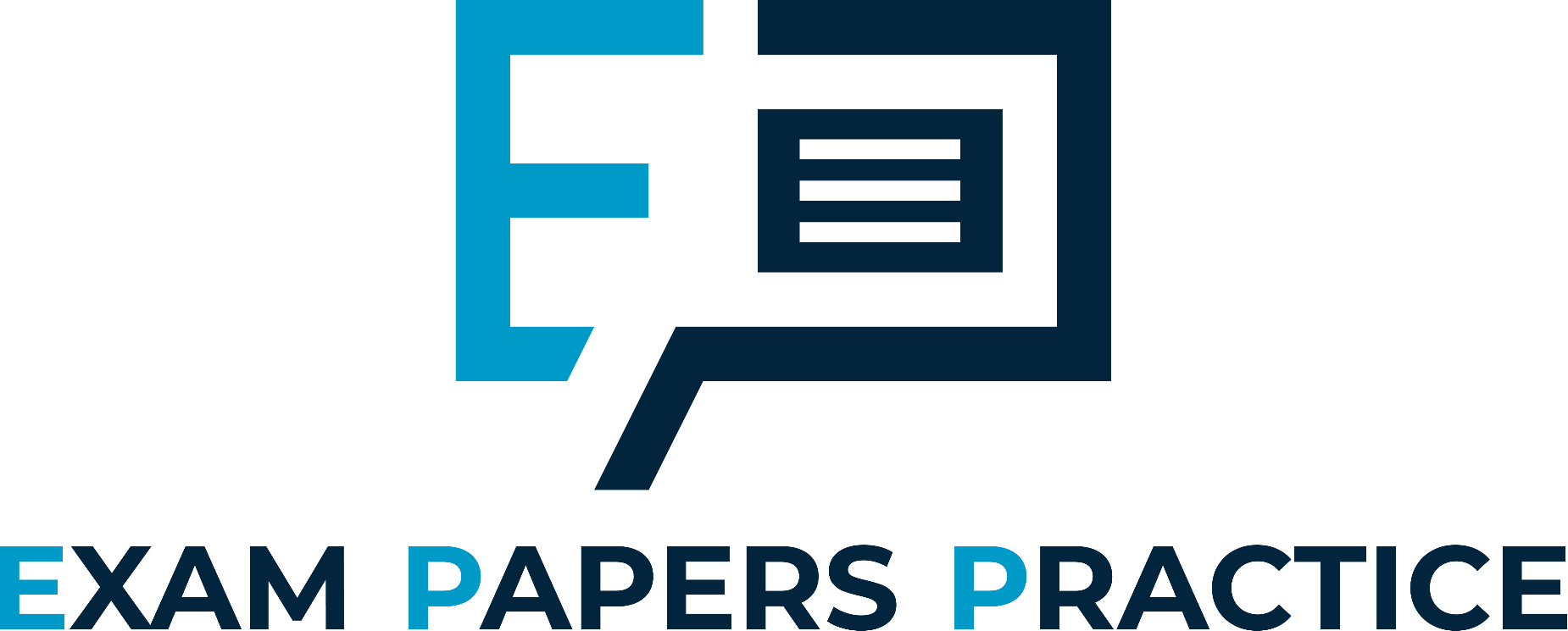 The purpose of government intervention in markets
In order to reduce inequalities in the distribution of income and wealth:
Unequal distribution can lead to poverty
Tensions in society can be created
A breakdown in society can cause further market failure
For more help, please visit www.exampaperspractice.co.uk
© 2025 Exams Papers Practice. All Rights Reserved
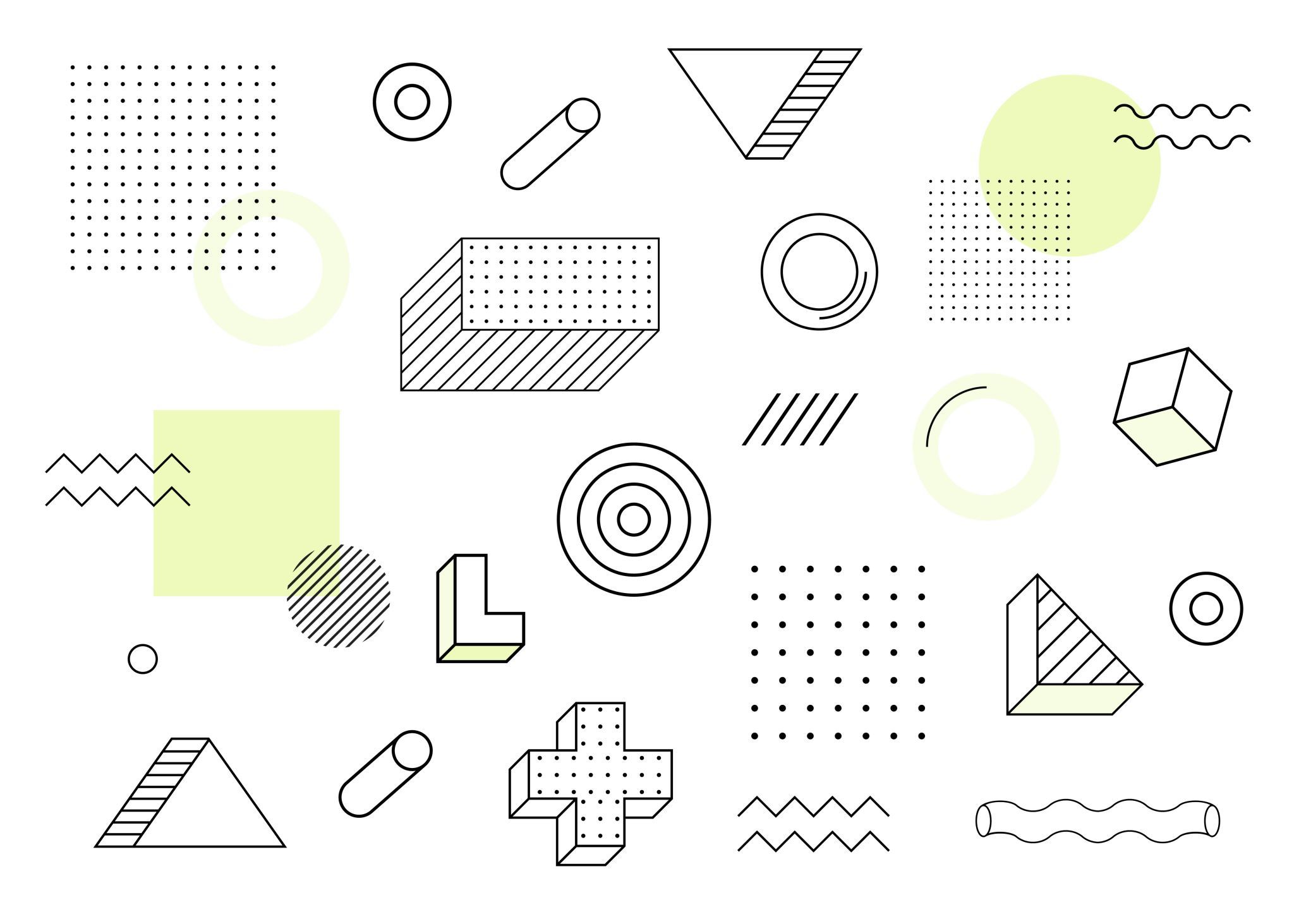 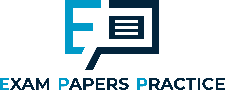 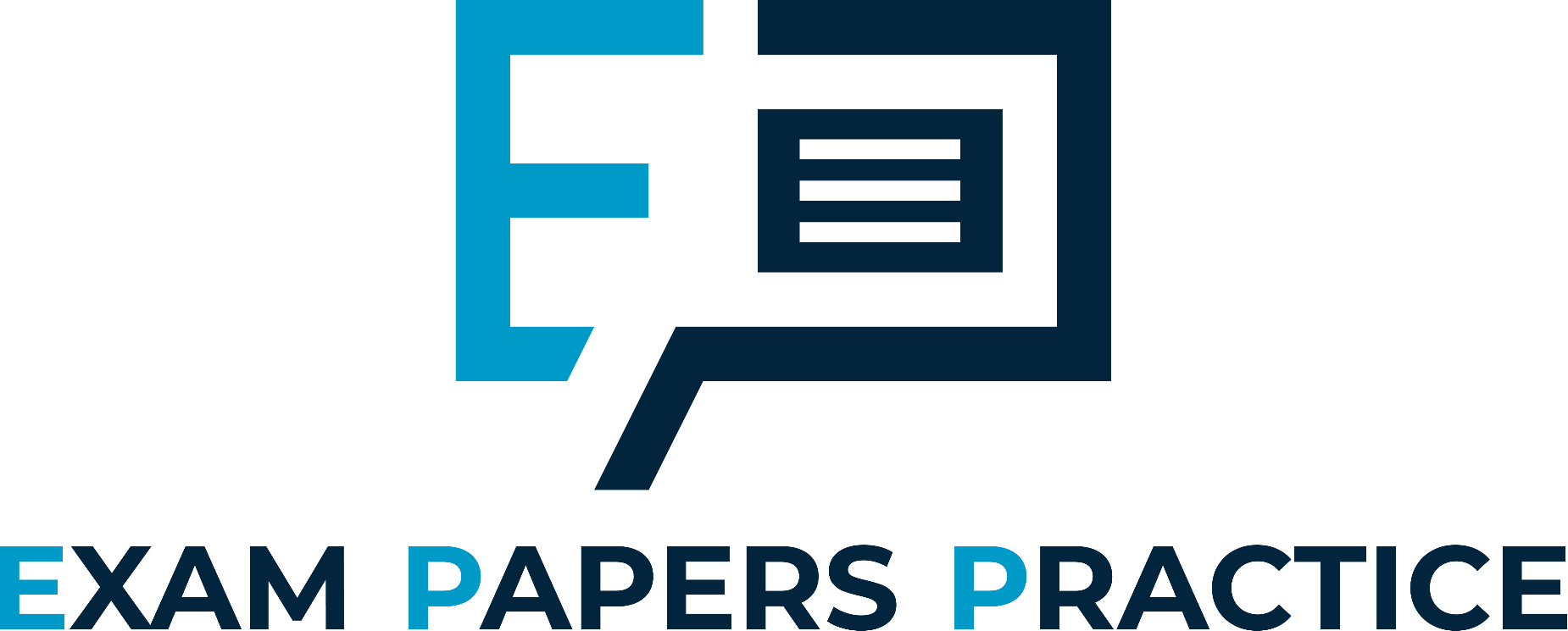 The purpose of government intervention in markets
Governments intervene in order to support UK industry:
Full employment is a government target
Certain industries are more important than others as they employ large amounts of labour
Infrastructure is essential if business are to provide quality services
For more help, please visit www.exampaperspractice.co.uk
© 2025 Exams Papers Practice. All Rights Reserved
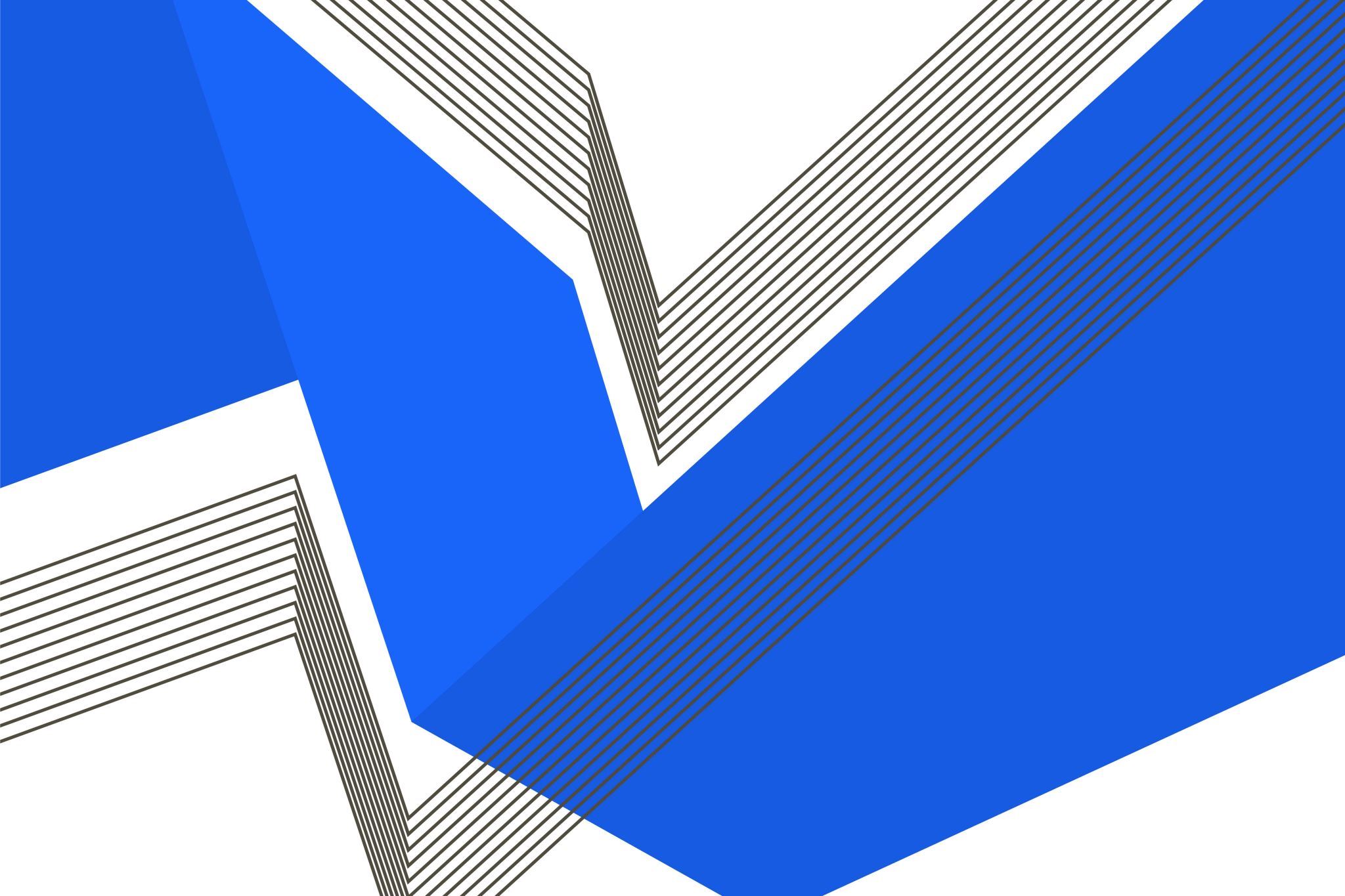 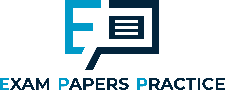 Activity 1
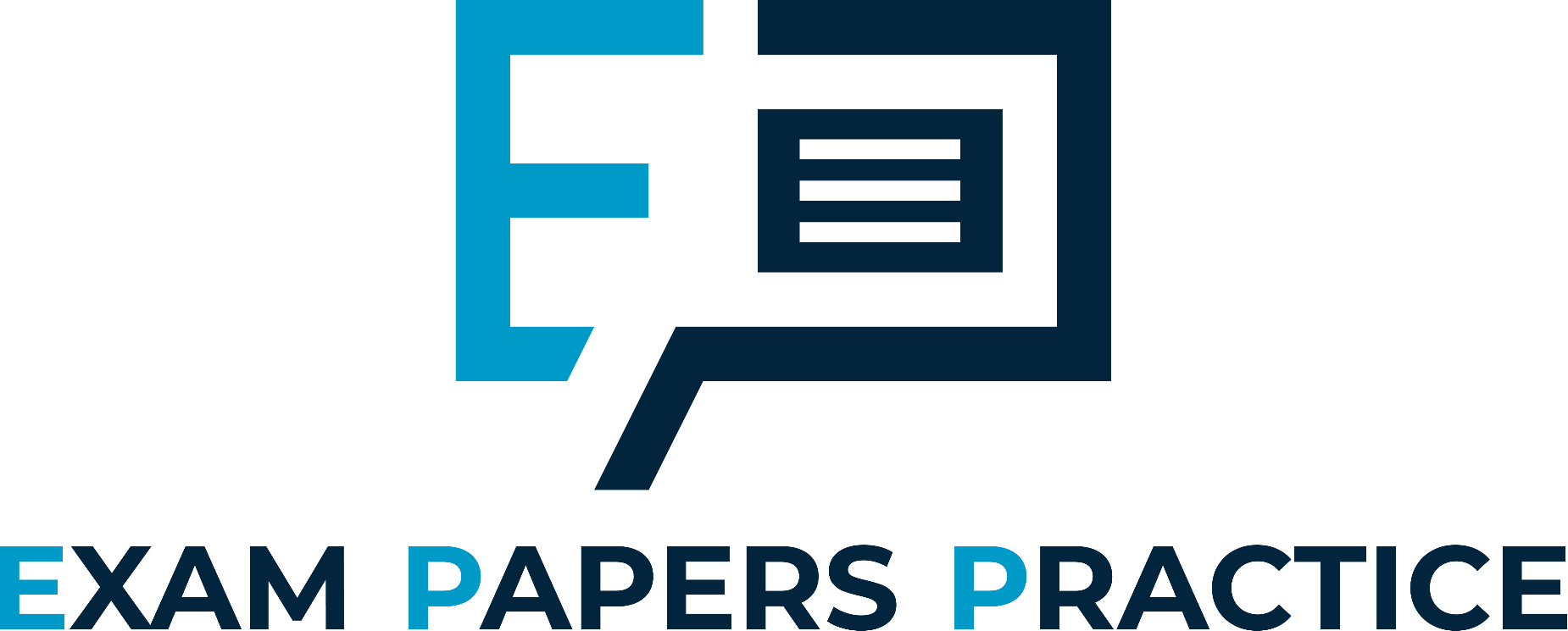 How do you think the Government might intervene in the future?
Produce a spider diagram of ideas
For more help, please visit www.exampaperspractice.co.uk
© 2025 Exams Papers Practice. All Rights Reserved
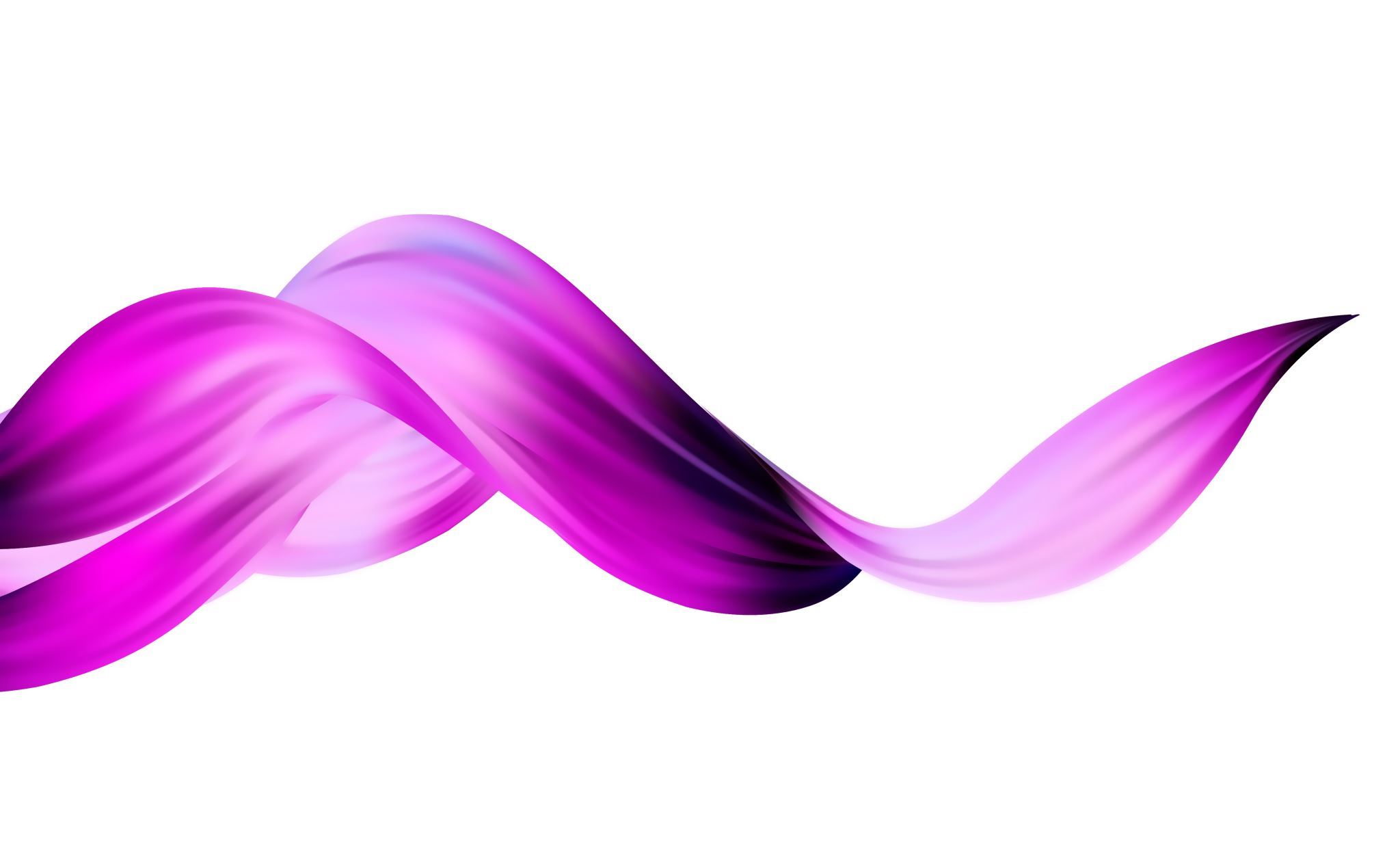 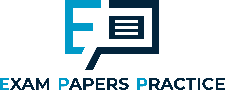 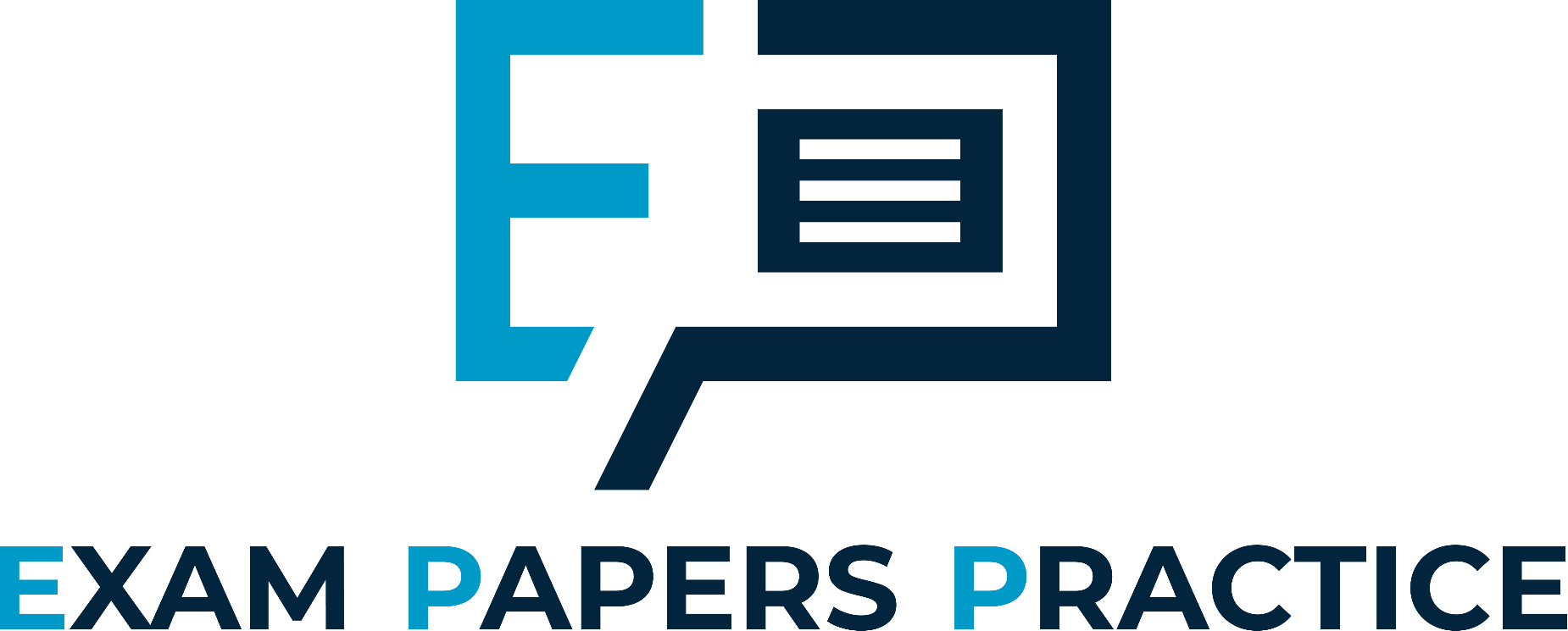 The ways in which governments intervene to correct market failure
There are a number of ways in which governments can intervene to correct market failure
These include:
regulation
legislation
indirect taxation
grants and subsidies
voluntary agreements
For more help, please visit www.exampaperspractice.co.uk
© 2025 Exams Papers Practice. All Rights Reserved
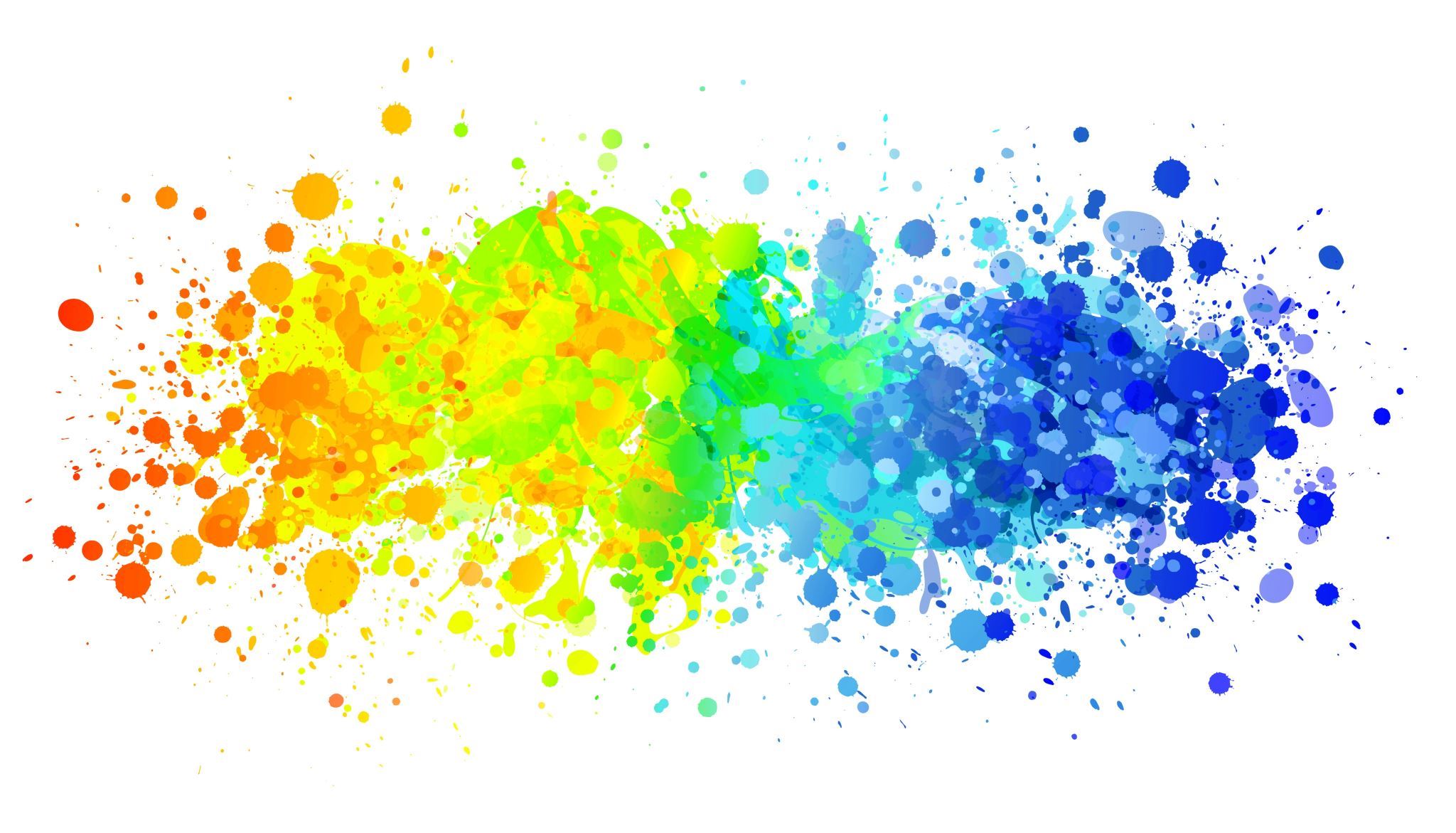 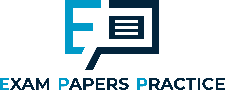 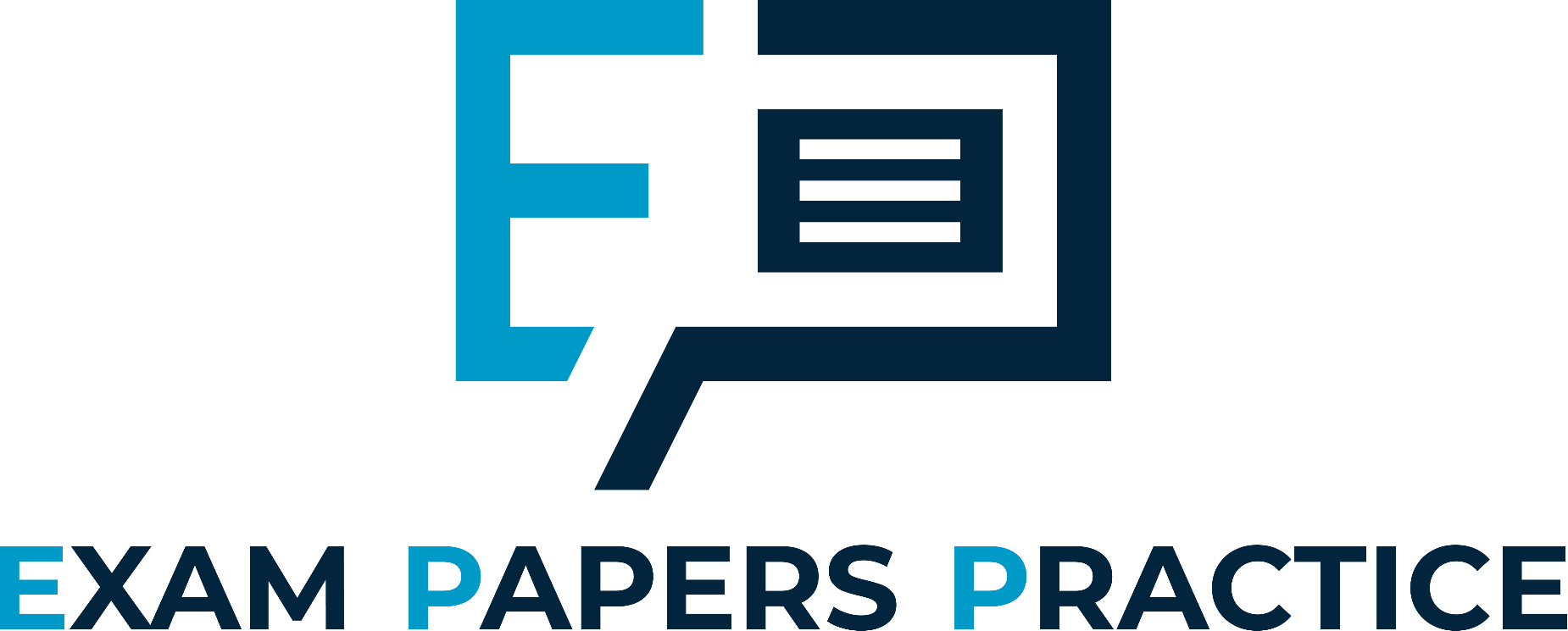 Regulation
Regulation is undertaken by government to create competitive markets
The government believes that this will protect the interests of consumers so that they are not exploited by firms
Effective regulation will lead to greater choice and lower prices
Regulation takes place in a number of industries such as telecoms, water and energy
A key reason for regulation is to create conditions for continued investment in infrastructure in important areas of the economy
For more help, please visit www.exampaperspractice.co.uk
© 2025 Exams Papers Practice. All Rights Reserved
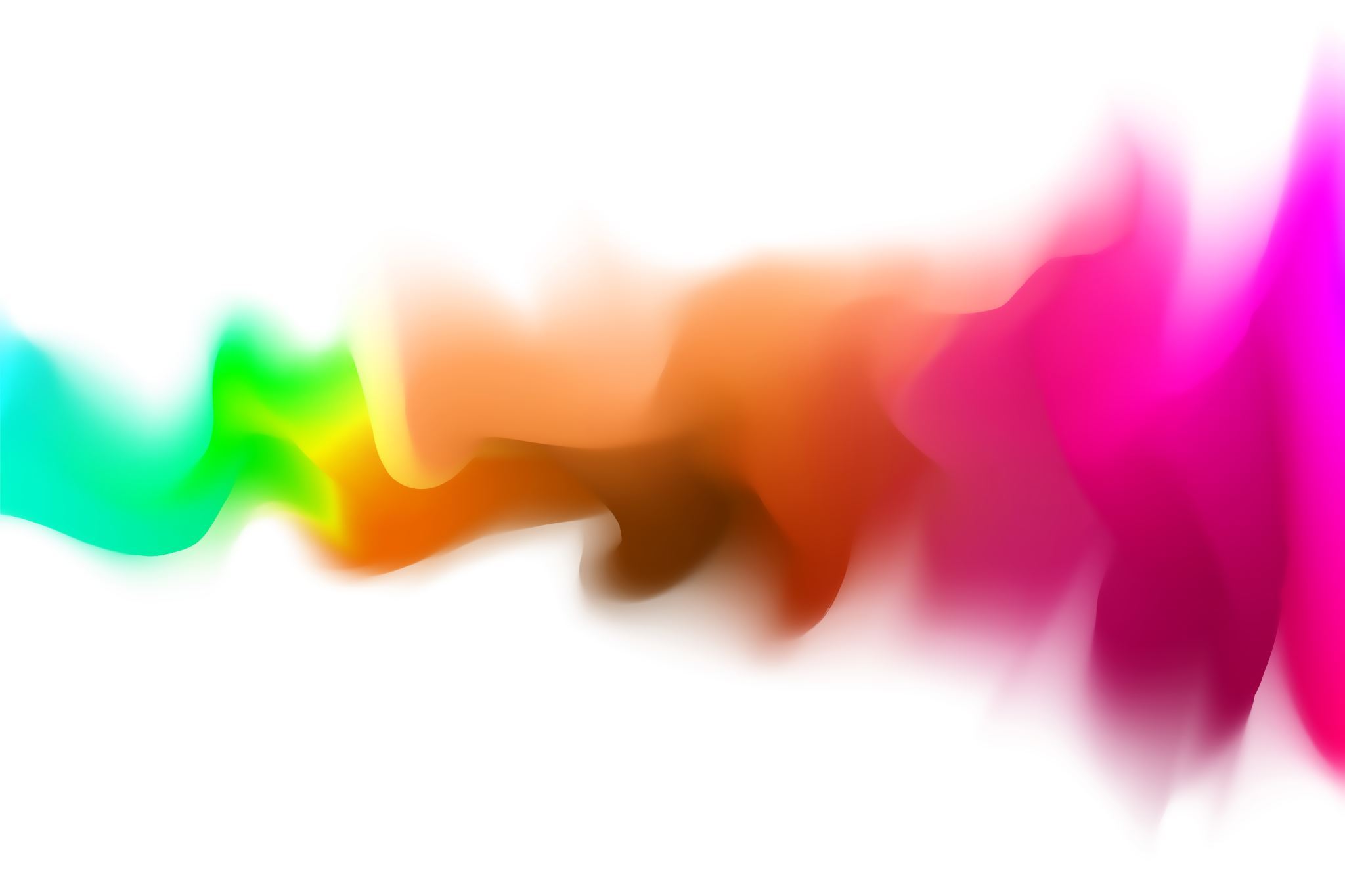 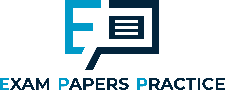 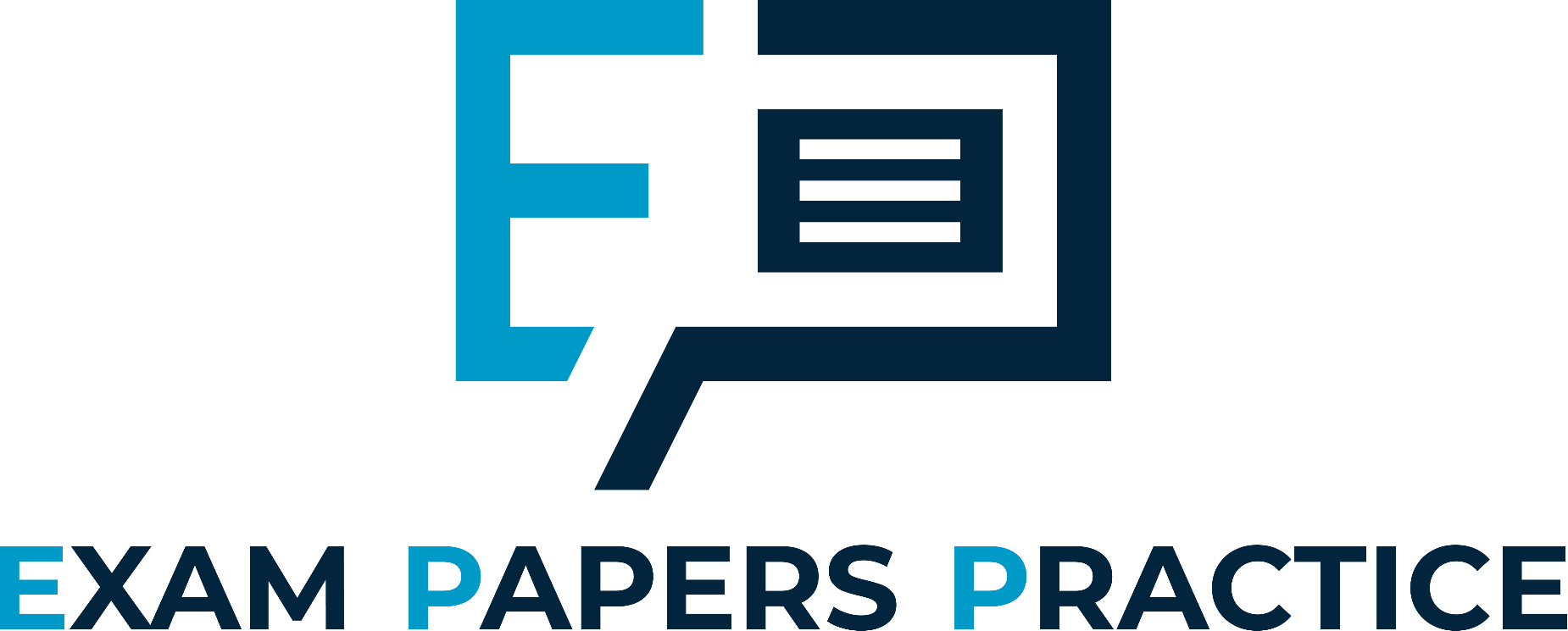 Legislation
Legislation involves creating and enacting laws in order to protect individuals, firms and society as a whole
The legal environment describes the collection of legislation that impact on the activities of organisations
Laws are passed through UK Acts of Parliament
The UK is also subject to EU laws
For more help, please visit www.exampaperspractice.co.uk
© 2025 Exams Papers Practice. All Rights Reserved
The imposition of a minimum price at P1 will lead to excess supply of Q1 Q2 as firms will wish to supply more at a higher price.

The national minimum wage was introduced by the Labour Government in 1999 in attempt to redistribute income to low paid workers.

Some commentators suggested that the demand for workers would be lower than the equilibrium level and there would be an excess supply of labour.
Legislation
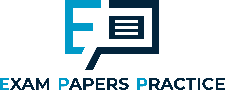 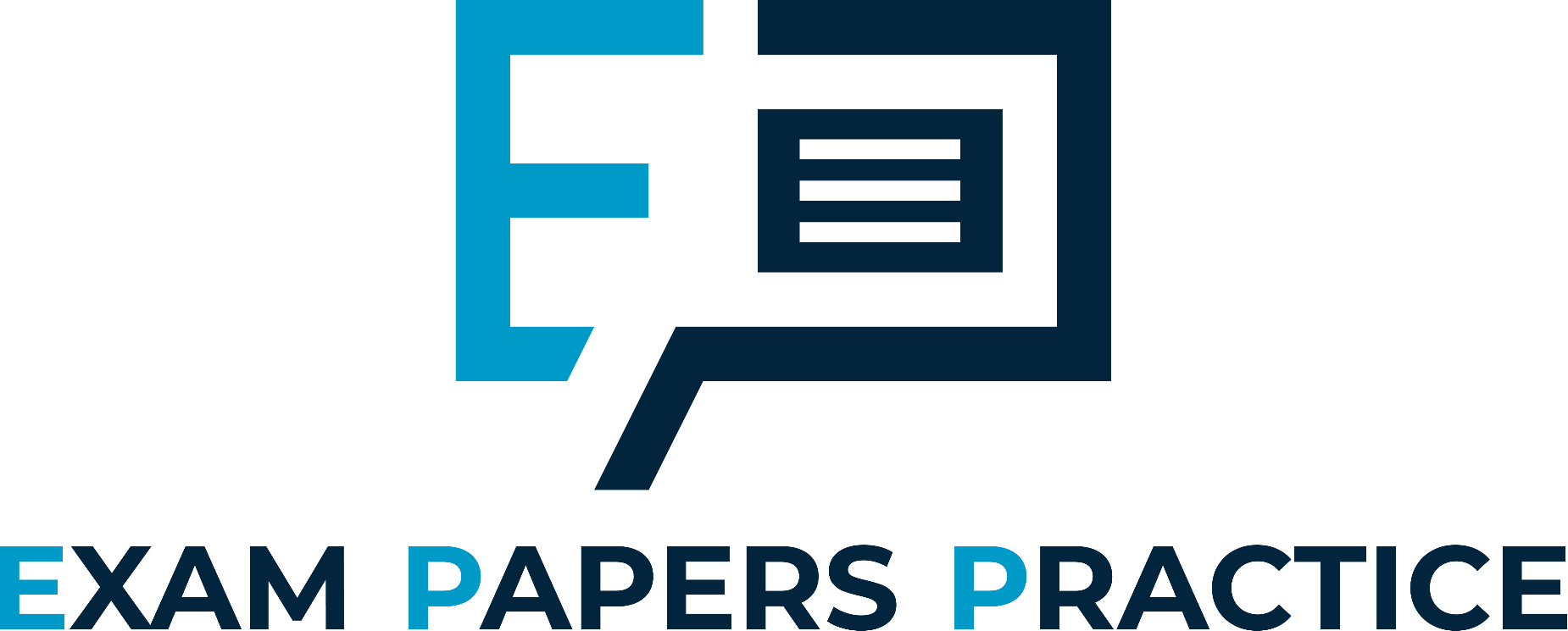 S
Price
P1
P
D
Q
Q2
Q1
Quantity
A major economic example of legislation is price controls. This is when the government set maximum or minimum prices for a good or service.
For more help, please visit www.exampaperspractice.co.uk
© 2025 Exams Papers Practice. All Rights Reserved
Legislation
The imposition of a maximum price at P1 will lead to excess demand of Q1 Q2 as consumers will wish to demand more at a lower price.

The government may wish to impose a maximum price to prevent the consumer from being exploited.
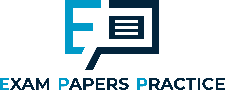 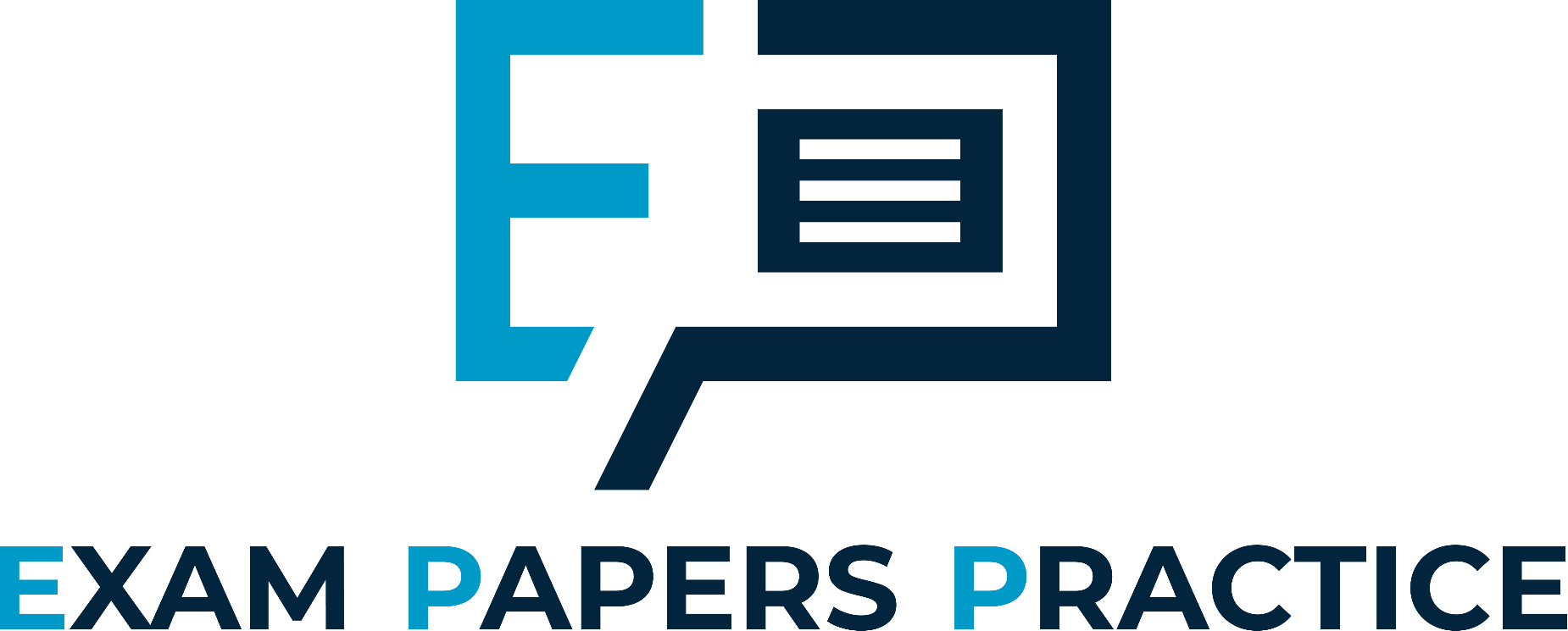 S
Price
P
P1
D
Q
Q1
Q2
Quantity
For more help, please visit www.exampaperspractice.co.uk
© 2025 Exams Papers Practice. All Rights Reserved
Indirect taxation
The imposition of an indirect tax will lead to an increase in the cost of supply for a firm.  This will lead to a shift in the supply curve up and to the left.  Quantity supplied will decrease by Q-Q1.  P will increase from P to P1.

The increase in tax has caused the price to rise by the vertical distance between the supply curves.  The incidence (amount) of the tax paid for by the producer is shown by the blue line (equivalent to P-P0).  The incidence of the tax paid for by the consumer is shown by the green line (P1-P).
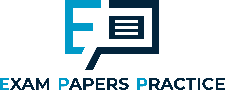 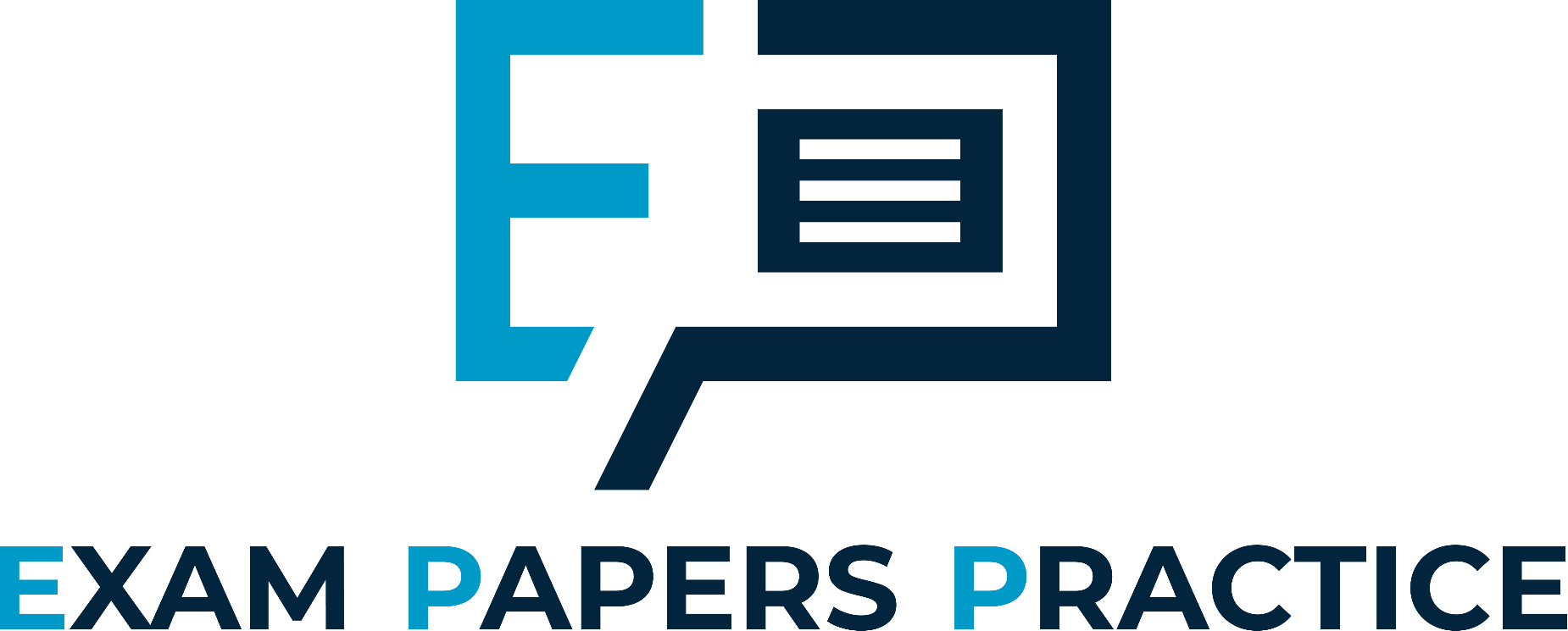 S with tax
S
Price
Tax
P1
P
P0
D
Q1
Q
Quantity
For more help, please visit www.exampaperspractice.co.uk
© 2025 Exams Papers Practice. All Rights Reserved
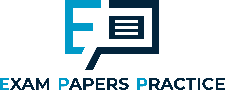 Indirect taxation
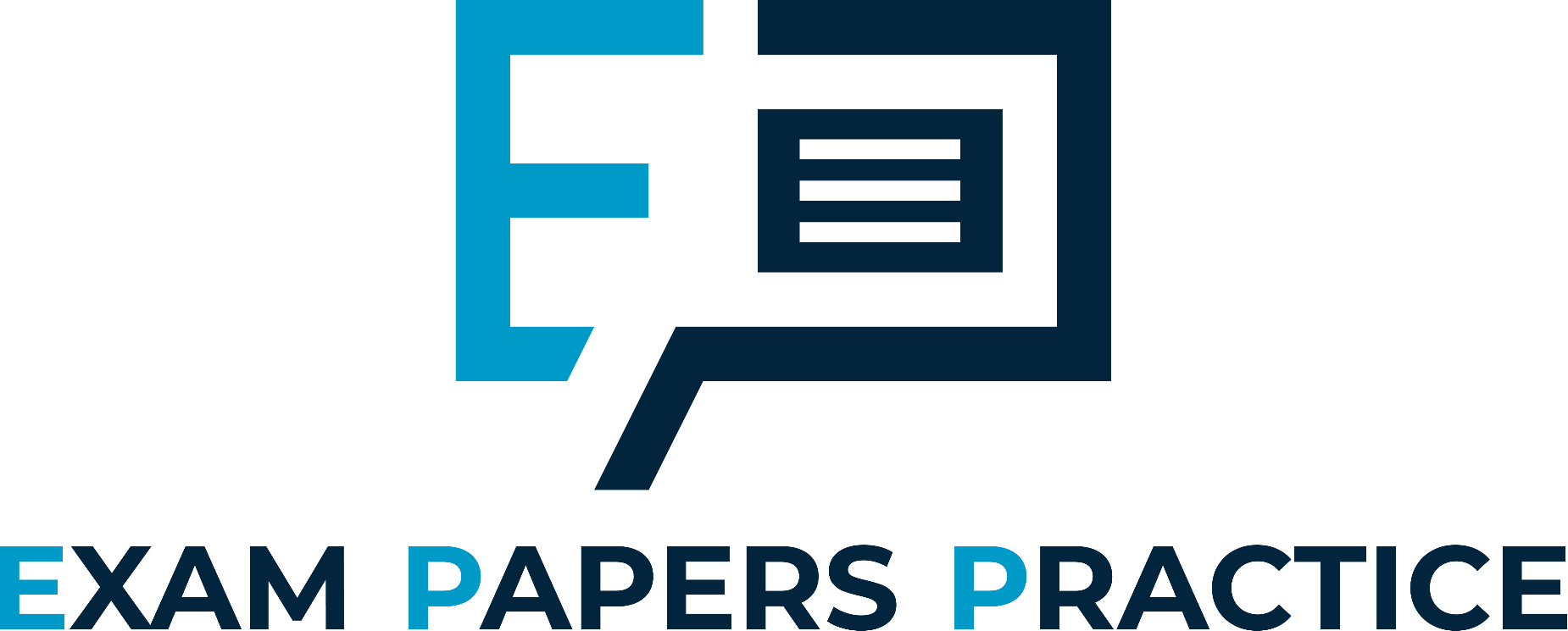 For more help, please visit www.exampaperspractice.co.uk
© 2025 Exams Papers Practice. All Rights Reserved
Specific tax is a set amount per unit. For example a tax of 50p per fizzy drink.

An ad valorem tax is a percentage of the price of the good or service. Therefore the more expensive the product the greater the tax levied on it.

A specific tax will lead to a parallel shift in the supply curve.

An ad valorem tax will shift the supply curve upwards whilst also tilting it. As price increases the tax increases.
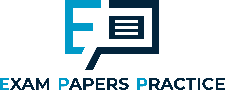 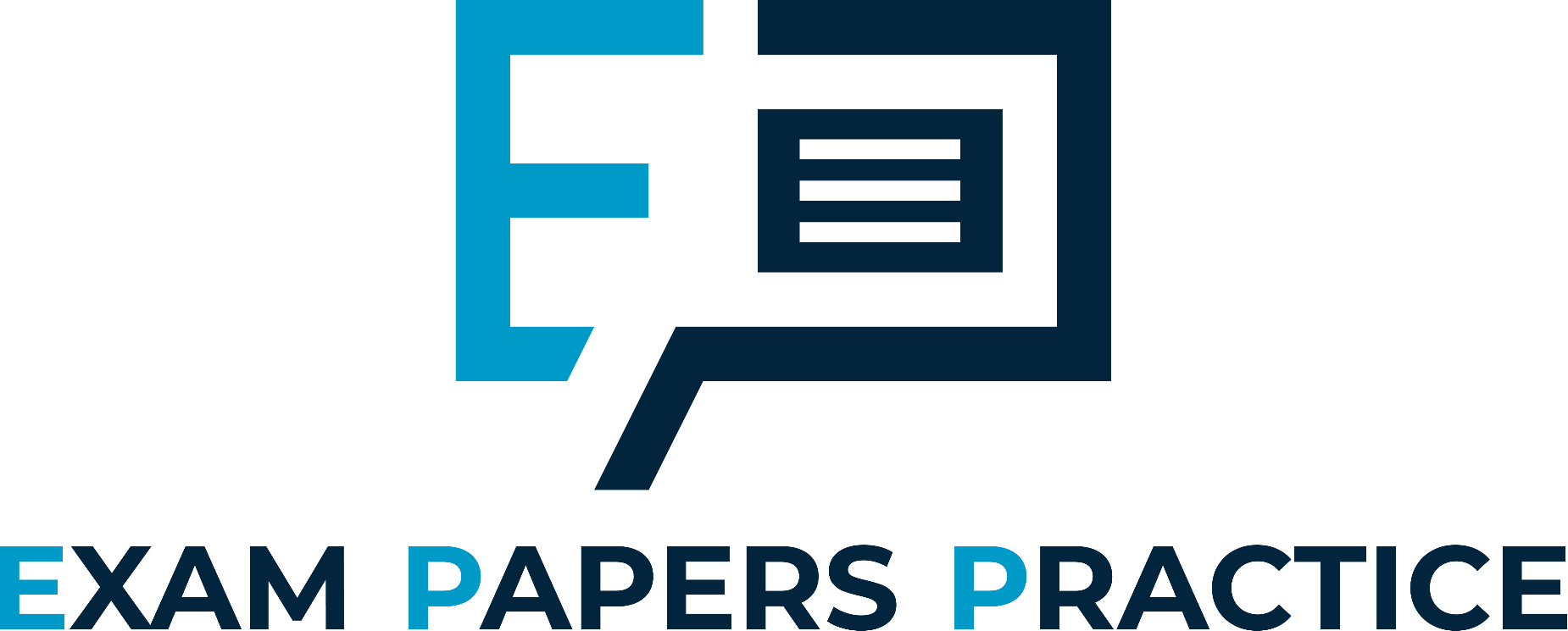 S with tax
S
Price
Tax
P1
P
P0
D
Q1
Q
Price
S with tax
Quantity
S
Tax
P1
P
P0
D
Q1
Q
Quantity
For more help, please visit www.exampaperspractice.co.uk
© 2025 Exams Papers Practice. All Rights Reserved
The provision of a grant or subsidy will lead to a decrease in the cost of supply for a firm.  This will lead to a shift in the supply curve down and to the right.  Quantity supplied will increase by Q-Q1.  P will decrease from P to P1.

The subsidy has caused supply to rise by the vertical distance between the supply curves.  The subsidy will be shared between the consumer and the producer.
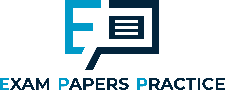 Grants and subsidies
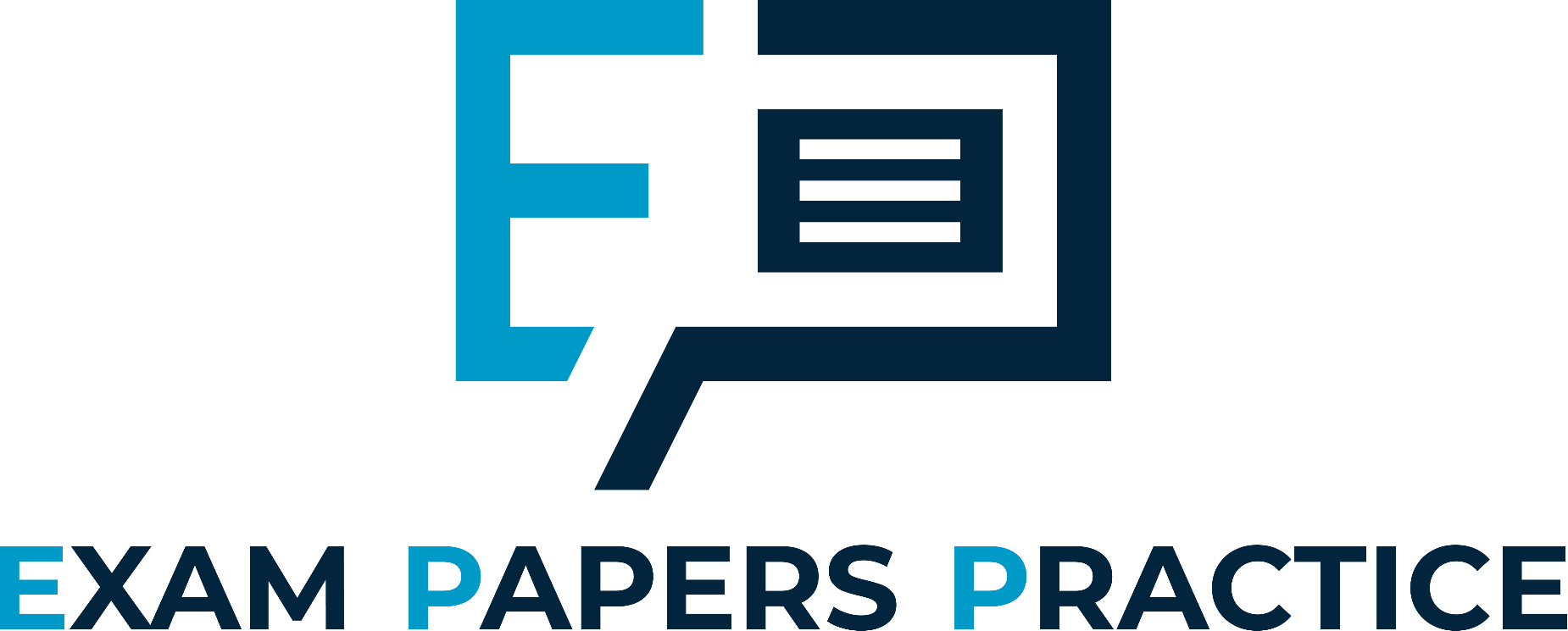 S
S with subsidy
Price
Subsidy
P
P1
D
Q1
Q
Quantity
For more help, please visit www.exampaperspractice.co.uk
© 2025 Exams Papers Practice. All Rights Reserved
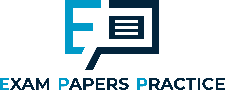 Activity 2
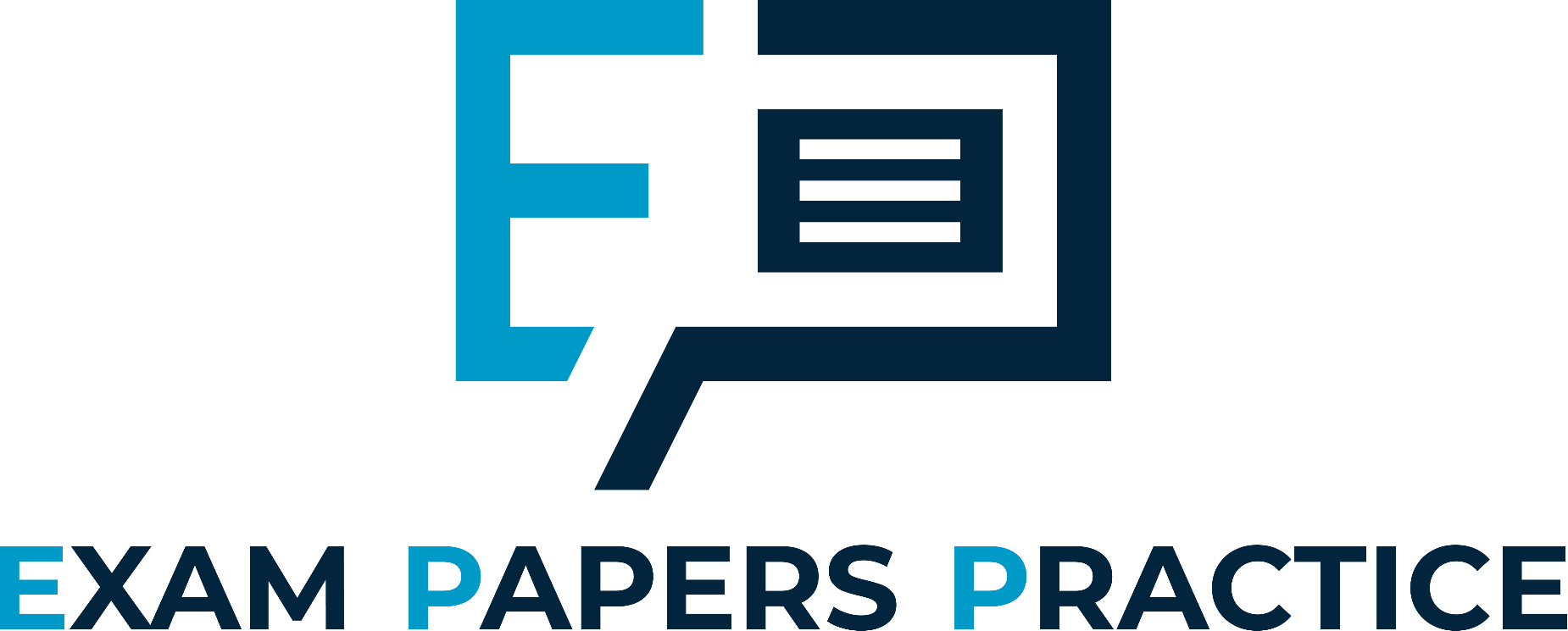 To what extent can regulations be used to correct market failure in the fast food industry?
To what extent is the provision of information through health warnings on cigarettes the most effective way to correct market failure in this industry?
Discuss the extent to which a subsidy to producers of organic fruit and vegetables might increase their consumption, thus generating positive externalities.
Discuss the extent to which pollution permits are the most effective way of correcting market failure caused by CO2 emissions.
Discuss whether indirect taxes on aircraft travel should be increased.
Discuss the extent to which all health care should be provided privately.
Have you used a diagram to analyse your answer?  Subsidies, indirect taxes, externalities, demand and supply etc.  Economics is rooted in diagrams.  They are your friend – use them!
For more help, please visit www.exampaperspractice.co.uk
© 2025 Exams Papers Practice. All Rights Reserved
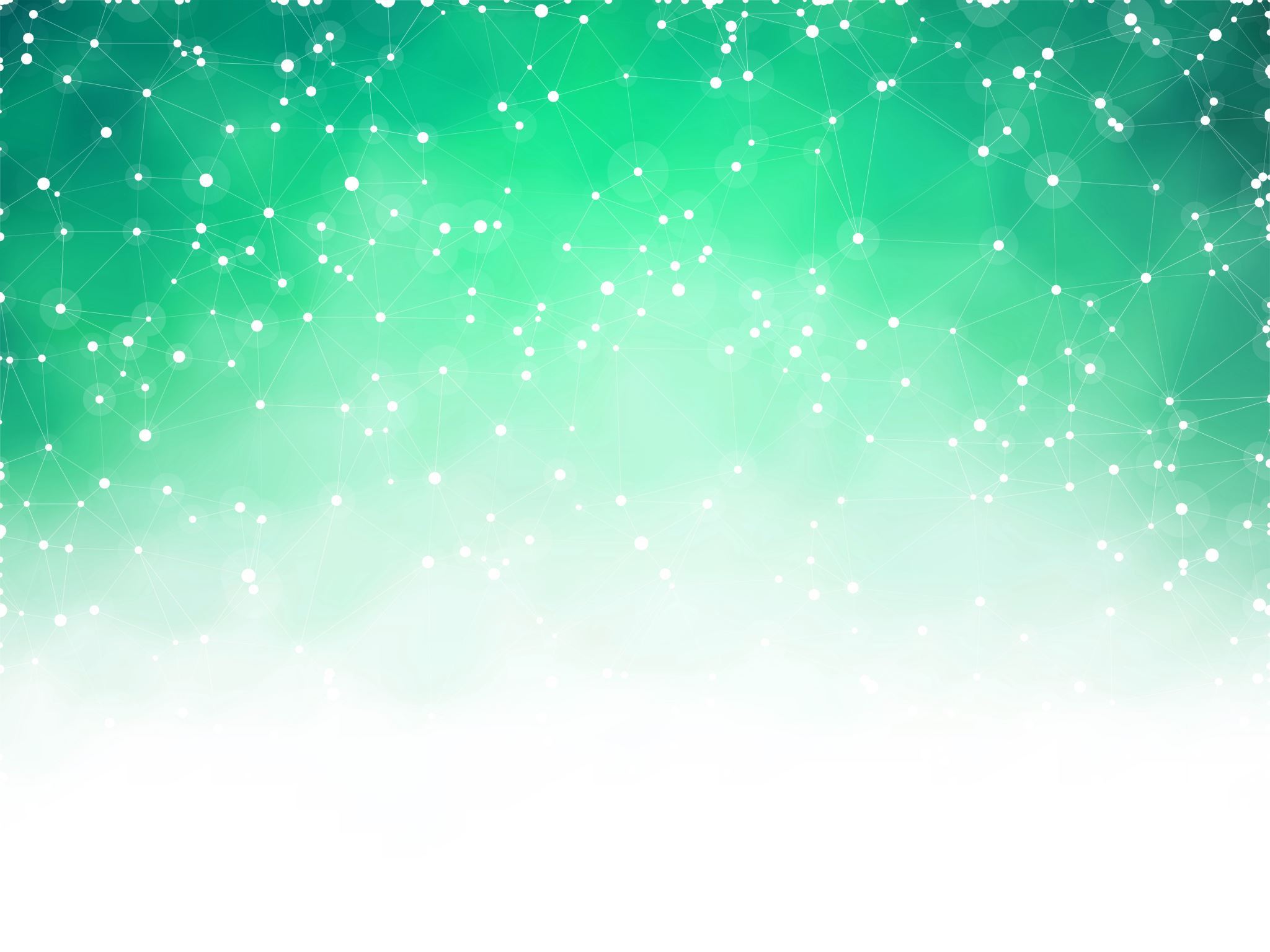 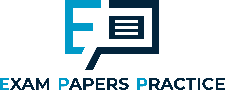 Government failure
Government failure occurs when government intervention in markets leads to a net welfare loss in comparison to the free market operating alone.
The government create, rather than remove, market distortions leading to allocative inefficiency.
Therefore, economic welfare is reduced, rather than improved and there is a net welfare loss.
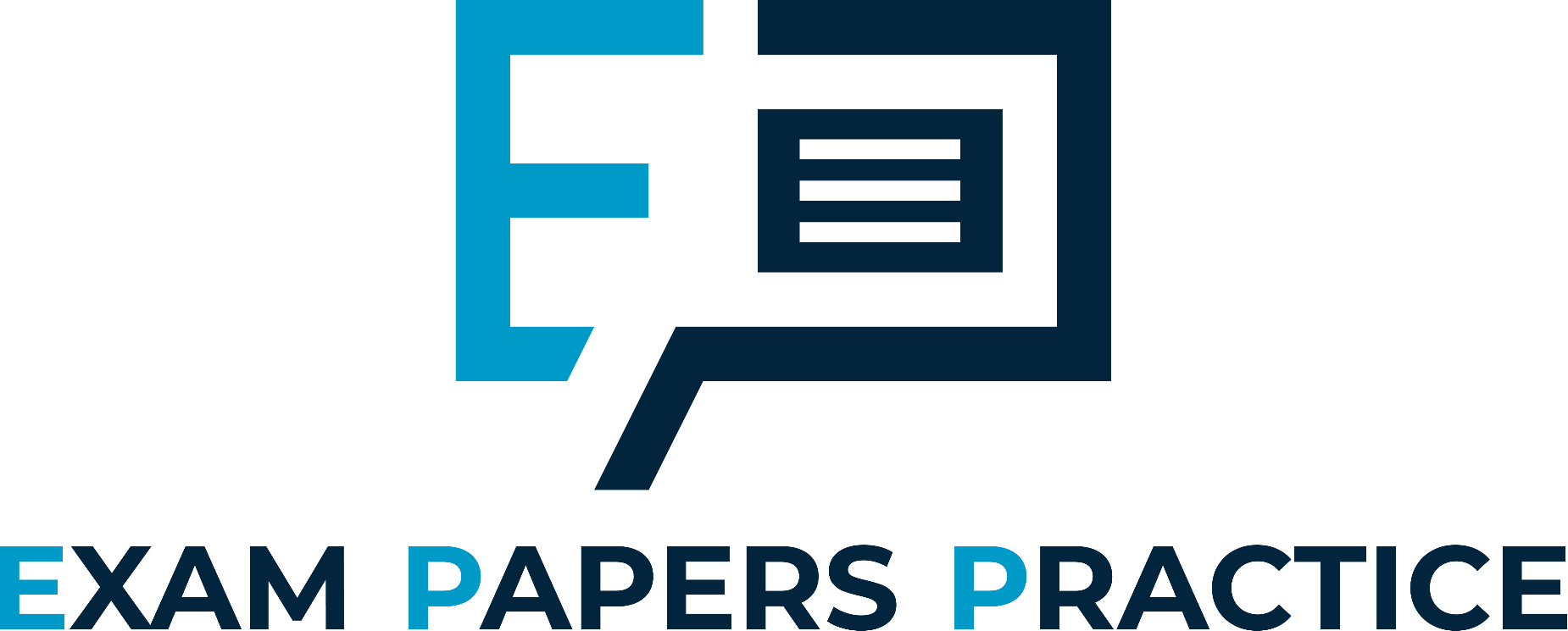 For more help, please visit www.exampaperspractice.co.uk
© 2025 Exams Papers Practice. All Rights Reserved
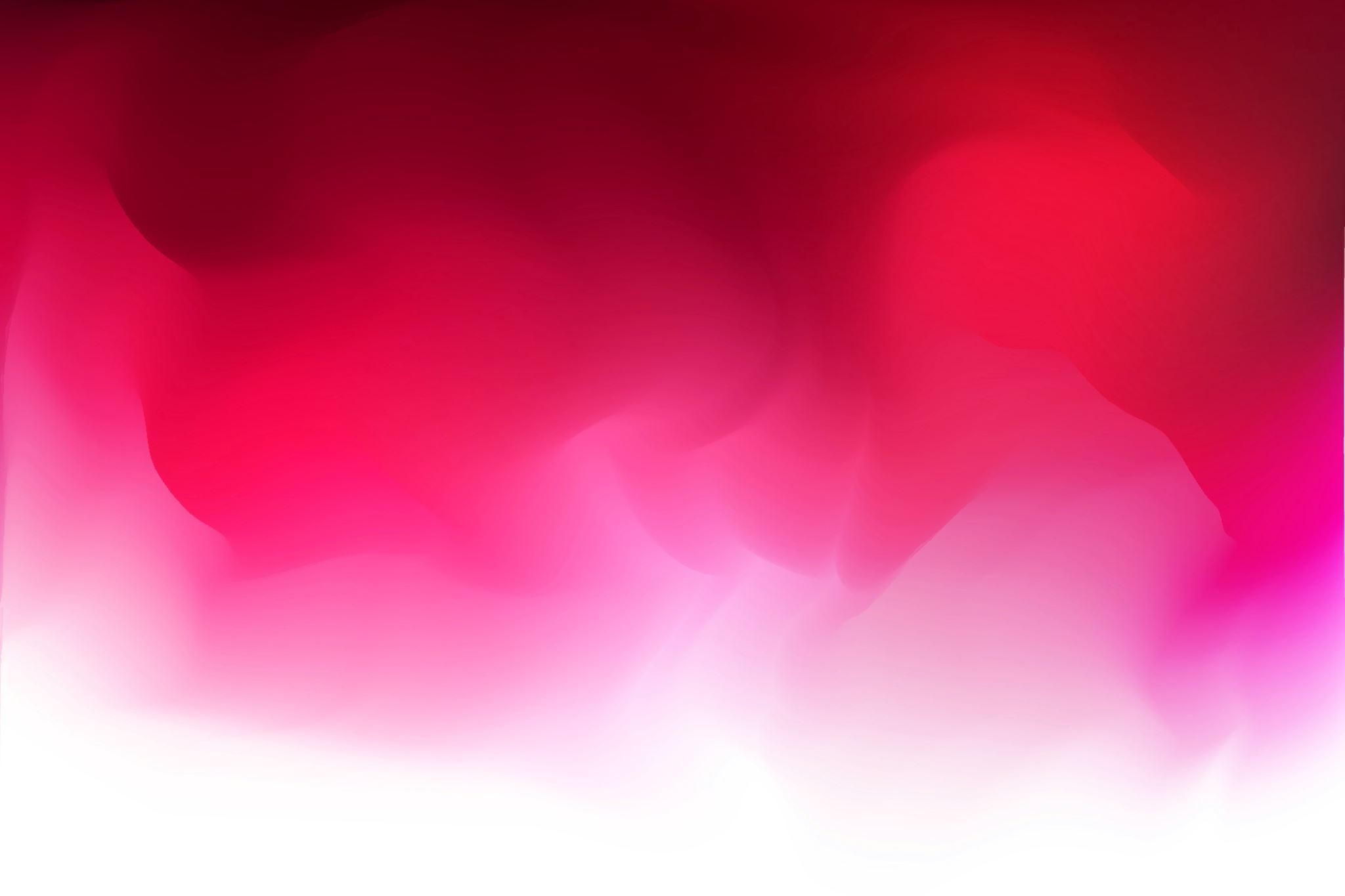 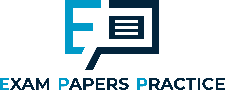 Government failure
Government failure causes a misallocation of resources because the intervention creates a worsening of market failure causing allocative inefficiency
The law of unintended consequences means that unexpected events occur due to government intervention
This can occur for a variety of reasons:
Inadequate information
Conflicting objectives
Administrative costs
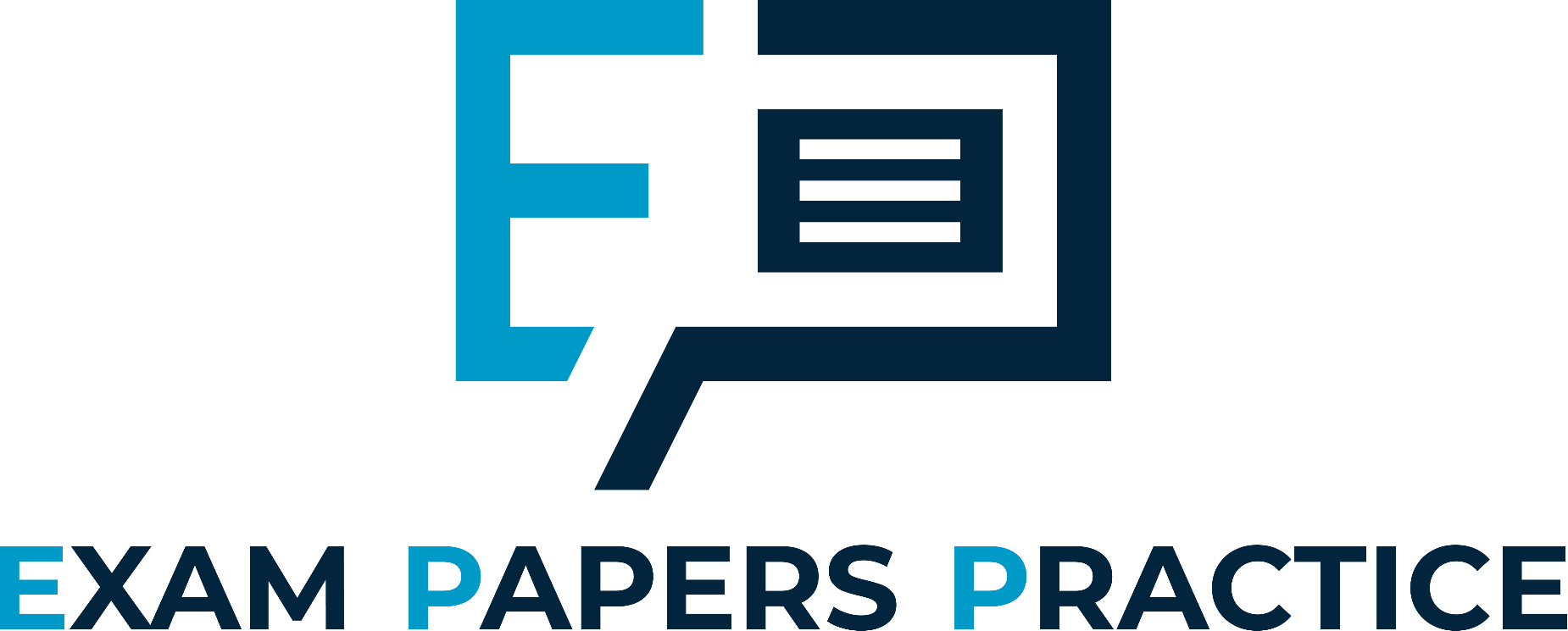 For more help, please visit www.exampaperspractice.co.uk
© 2025 Exams Papers Practice. All Rights Reserved
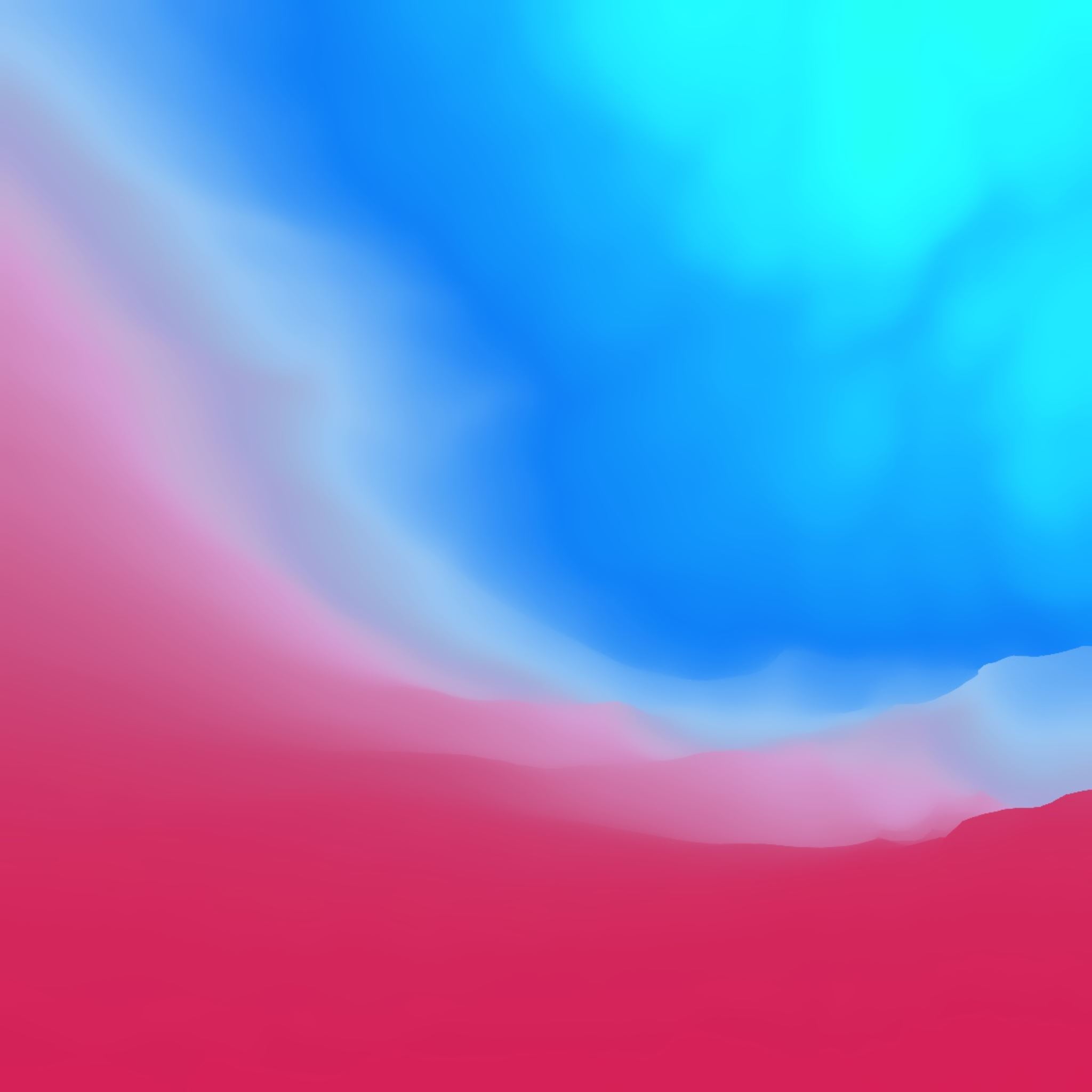 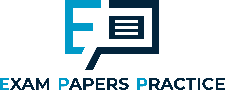 Distortion of price signals
The government try to create incentives and disincentives in order to influence behaviour of both individuals and firms
This in turn, helps to create markets that would not survive in their present situation without government support
This distorts the free working of the market and creates distorted prices
This can lead to the government creating inefficiencies rather than correcting them
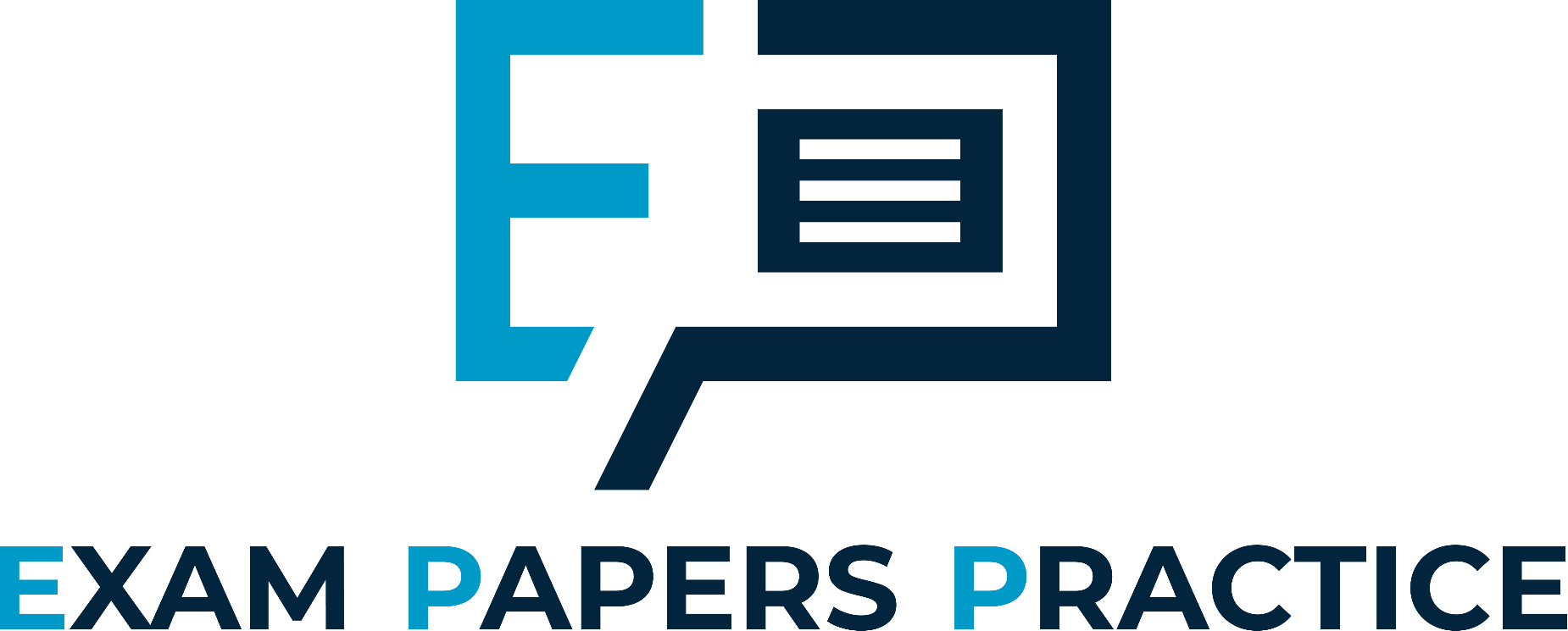 For more help, please visit www.exampaperspractice.co.uk
© 2025 Exams Papers Practice. All Rights Reserved
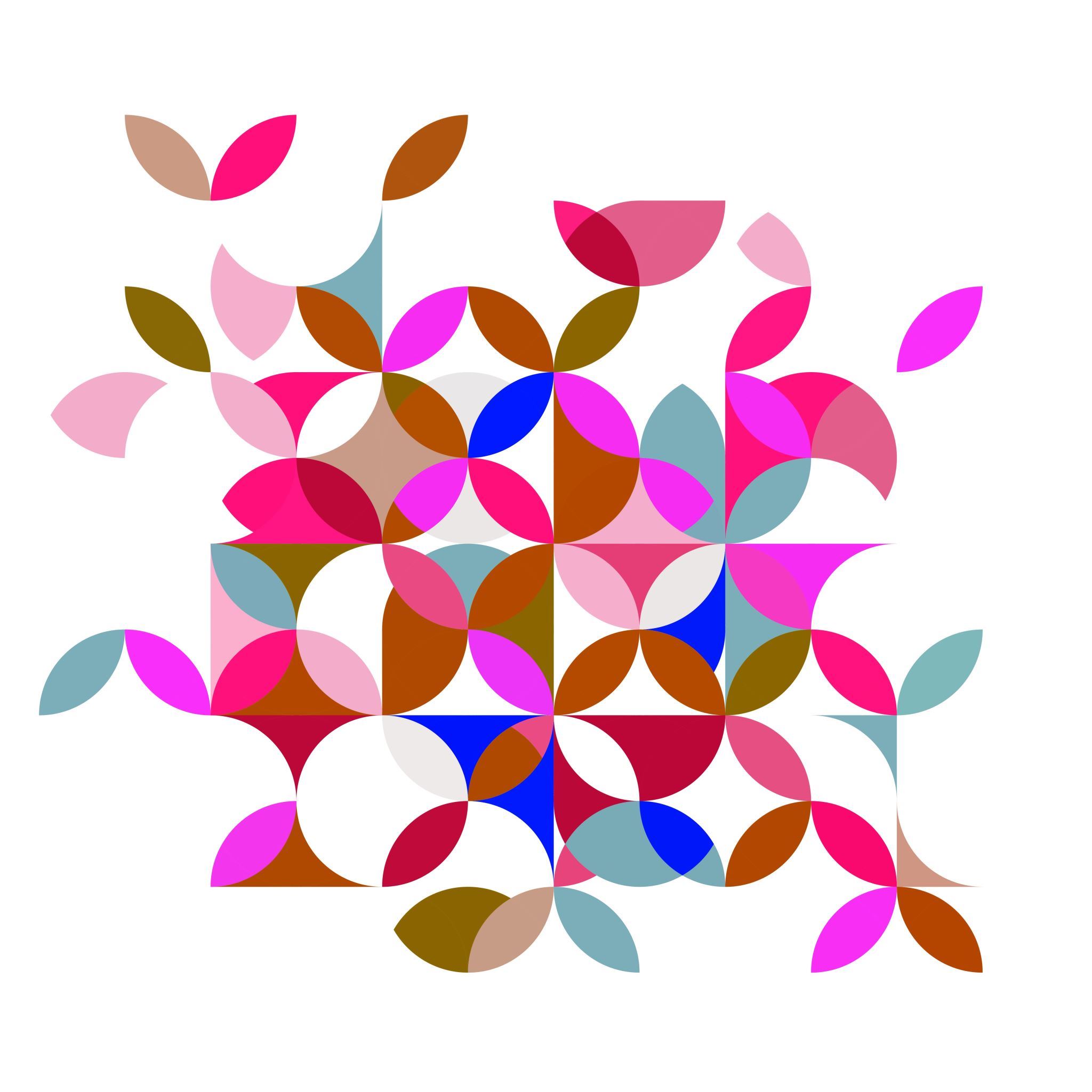 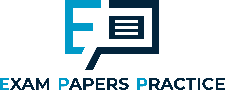 Excessive administrative costs
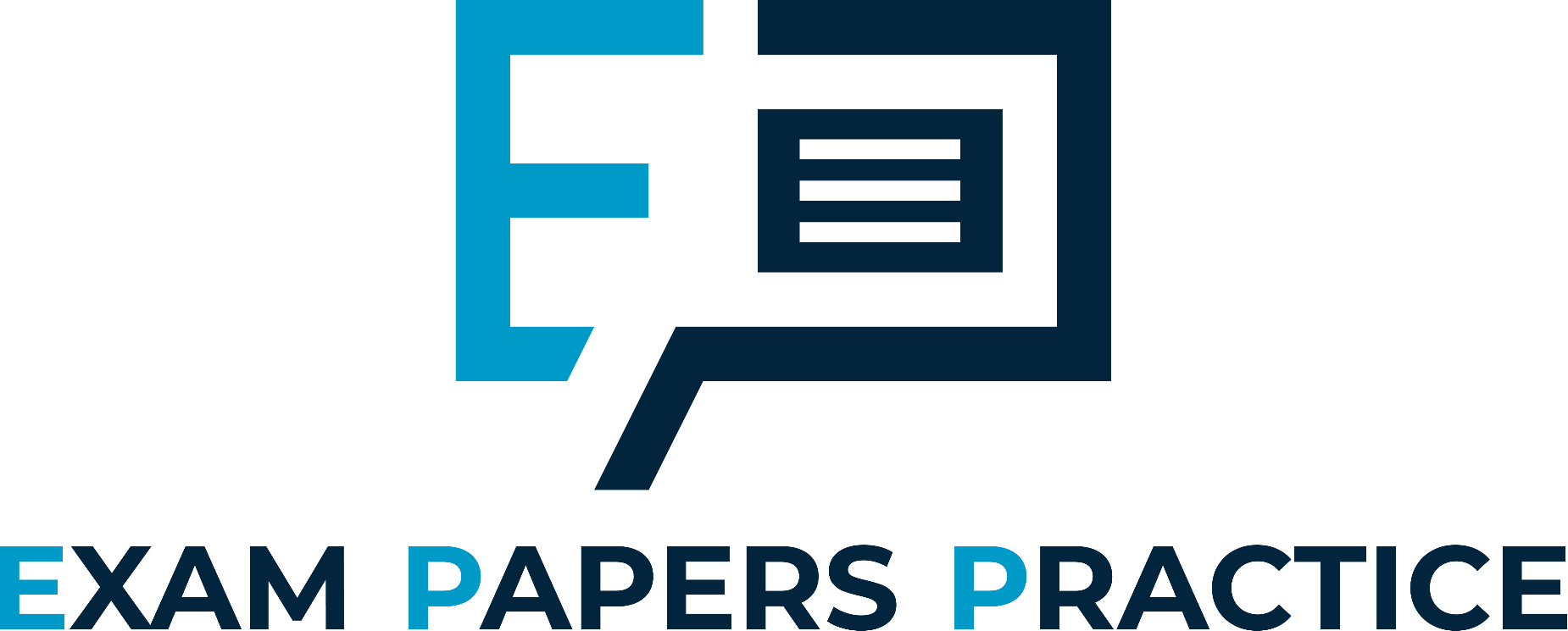 Administrative costs can mean that the benefits derived from government intervention are outweighed by the costs
This can occur as government bureaucracy leads to higher costs
Budgets are constrained, particularly in times of recession
Decisions have to be made on where to spend money
Often, incorrect decisions are made where the costs do not achieve the expected benefits
For more help, please visit www.exampaperspractice.co.uk
© 2025 Exams Papers Practice. All Rights Reserved
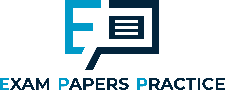 Information gaps
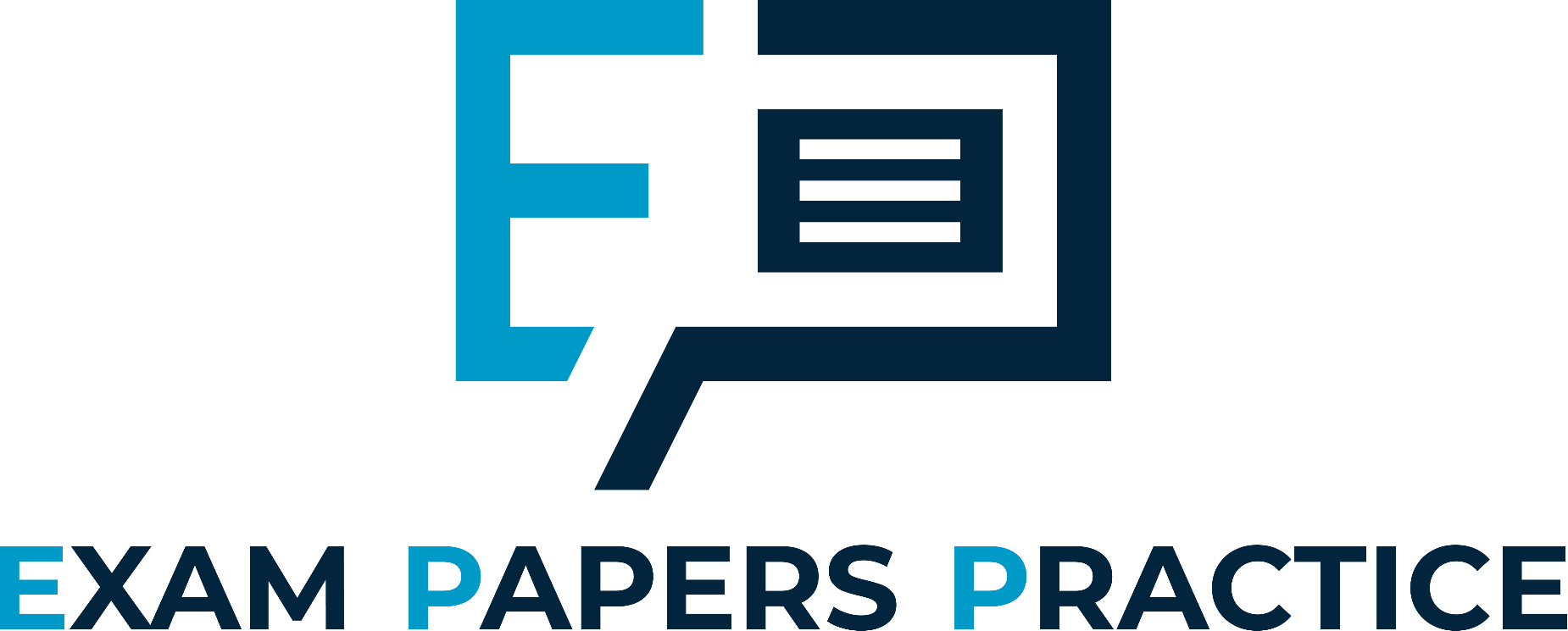 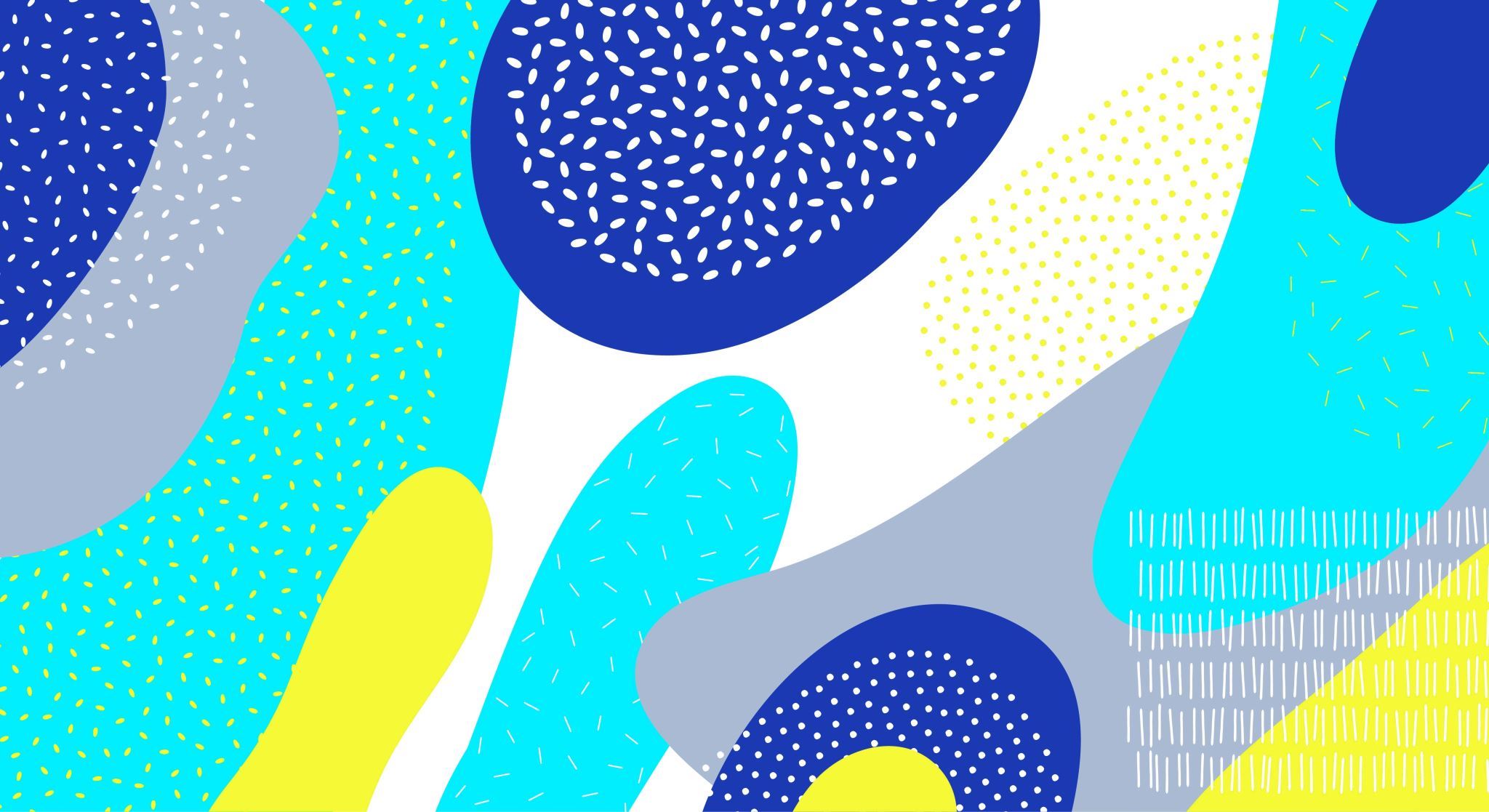 Through the provision of information governments seek to redress the problems caused by a lack of perfect knowledge and asymmetric information.

The greater the information available to consumers the more likely they are to buy goods and services with confidence.
For more help, please visit www.exampaperspractice.co.uk
© 2025 Exams Papers Practice. All Rights Reserved
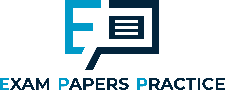 Information gaps
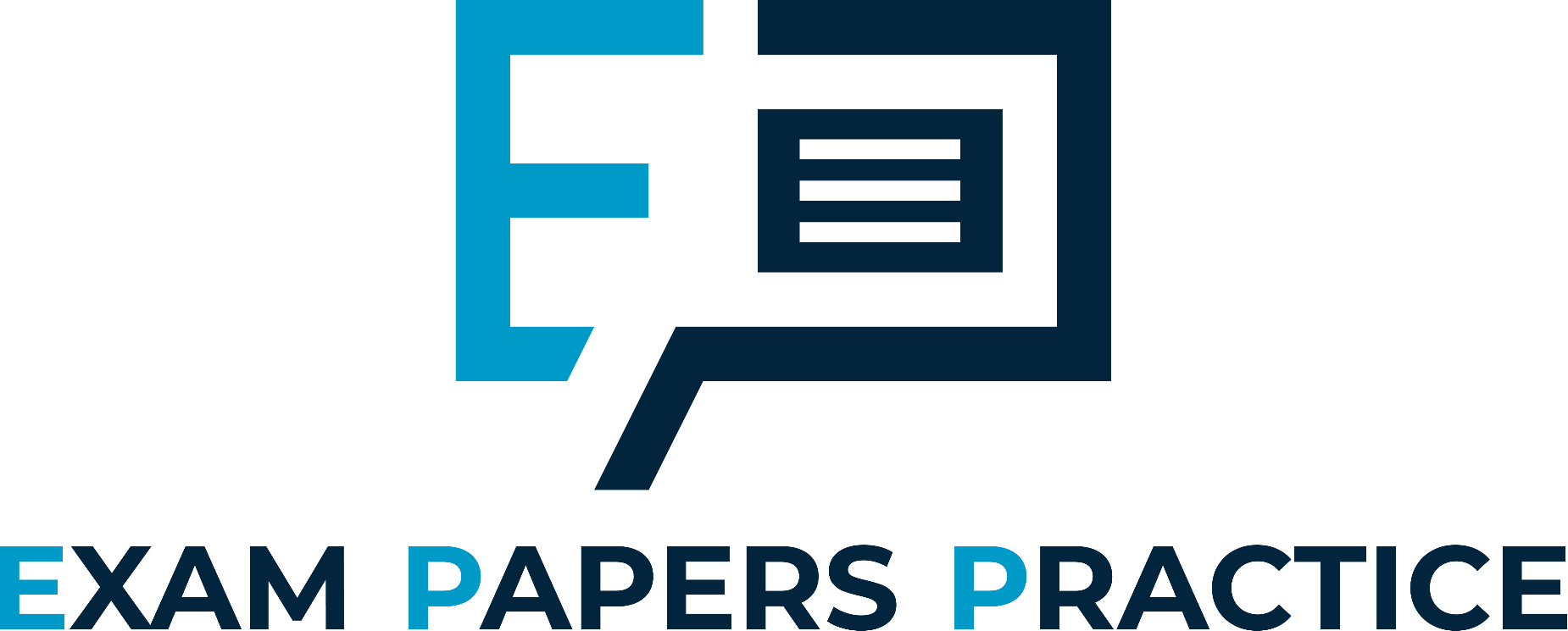 Provision of information ensures that economic units can maximise decisions when consuming and producing goods and services
The government will provide information where the private sector fails to do so
The government provides information in a variety of areas e.g.
The job market
Dangerous products e.g. cigarettes
Economic data to help firms plan for the future
However, information used by government can be inaccurate due to poor research or an inability to predict the future
This delivers the wrong signals to markets meaning decision-making is flawed
For more help, please visit www.exampaperspractice.co.uk
© 2025 Exams Papers Practice. All Rights Reserved
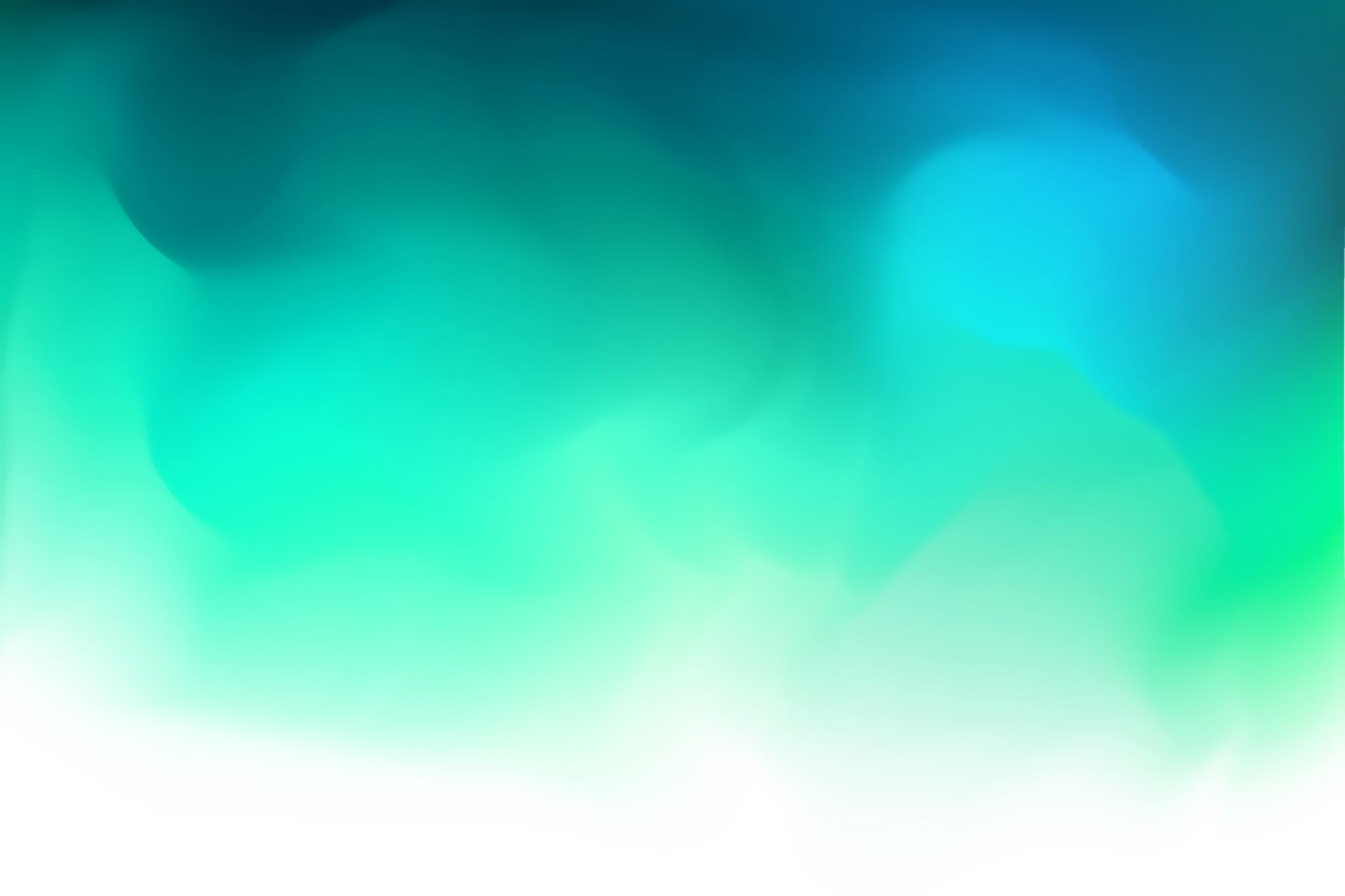 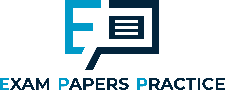 Activity 3
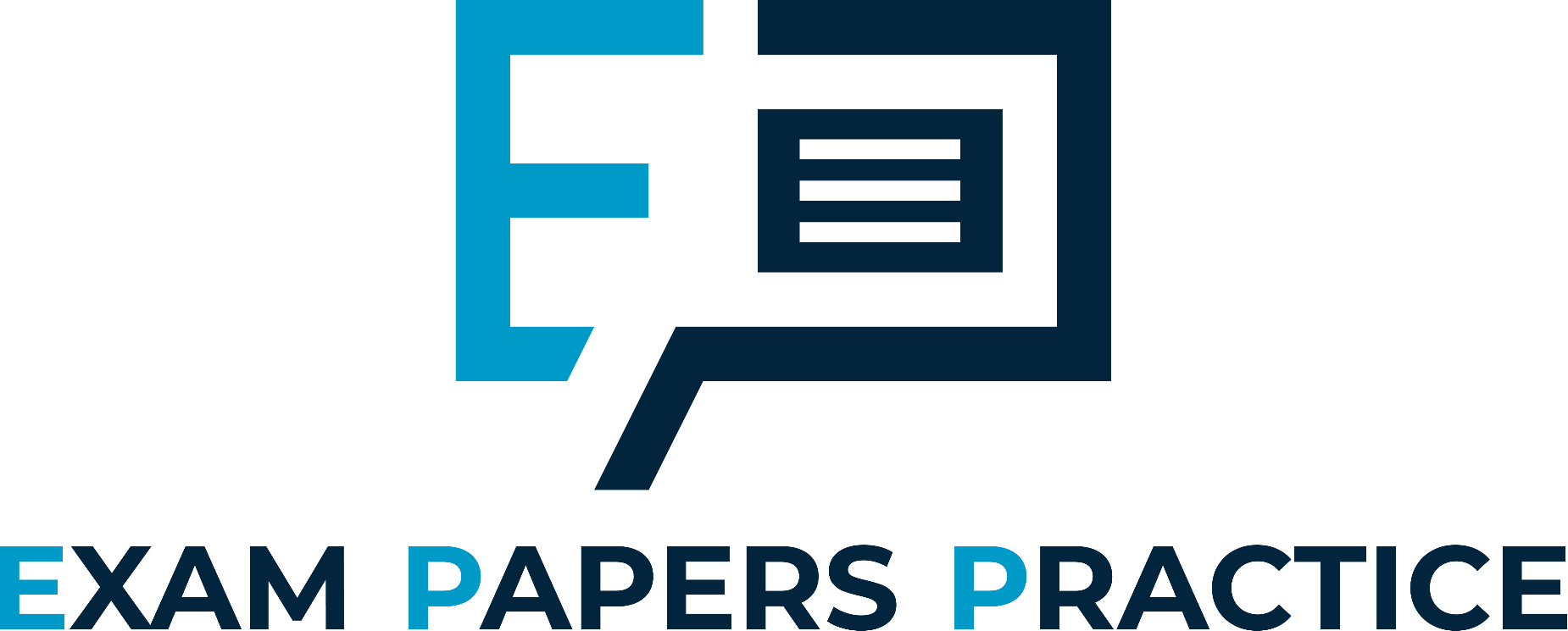 Complete the diagrams below to show how government intervention will impact markets
a. An increase in indirect taxation
b. An increase in subsidies
For more help, please visit www.exampaperspractice.co.uk
© 2025 Exams Papers Practice. All Rights Reserved
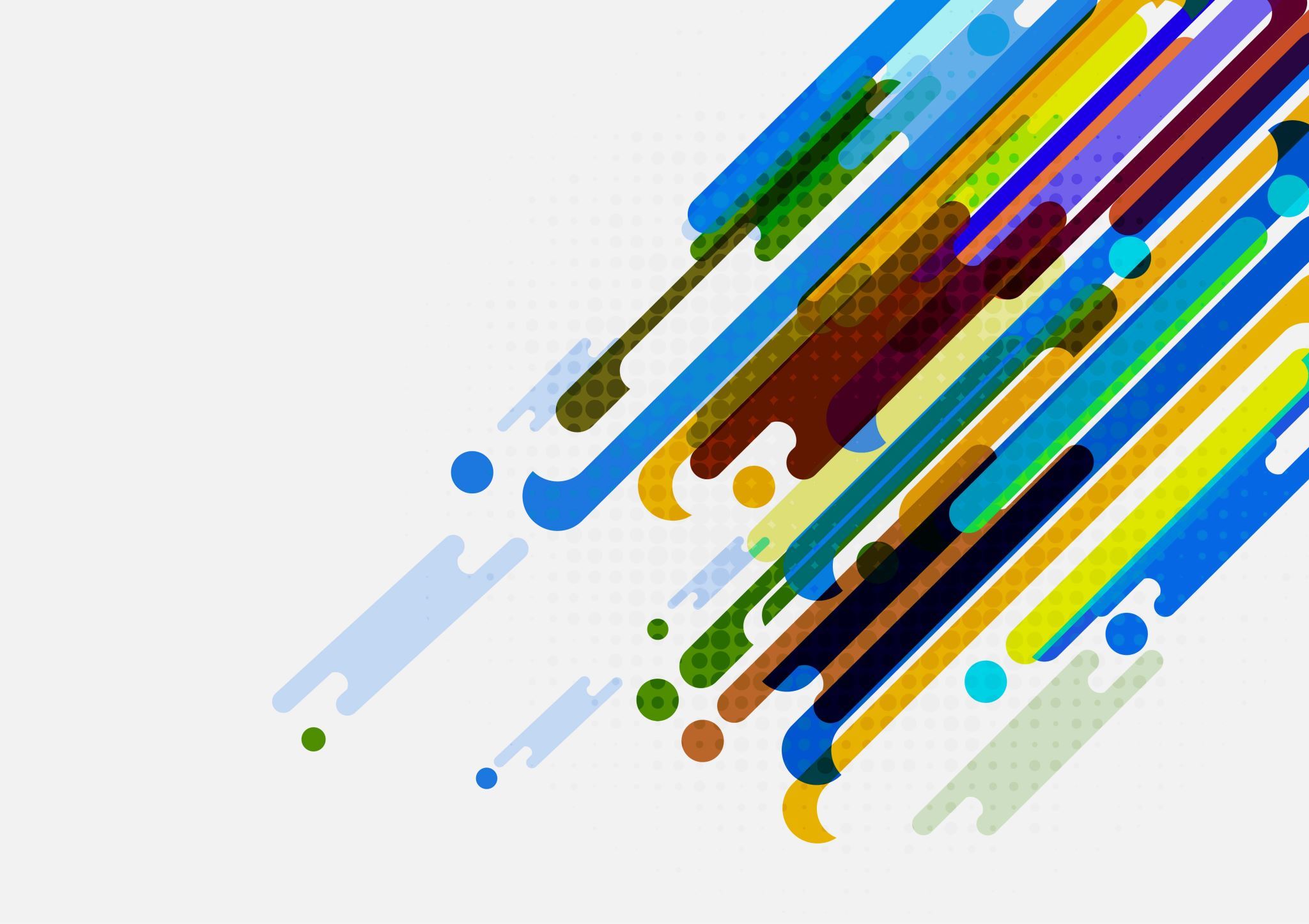 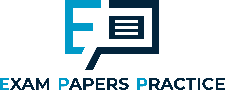 Plenary
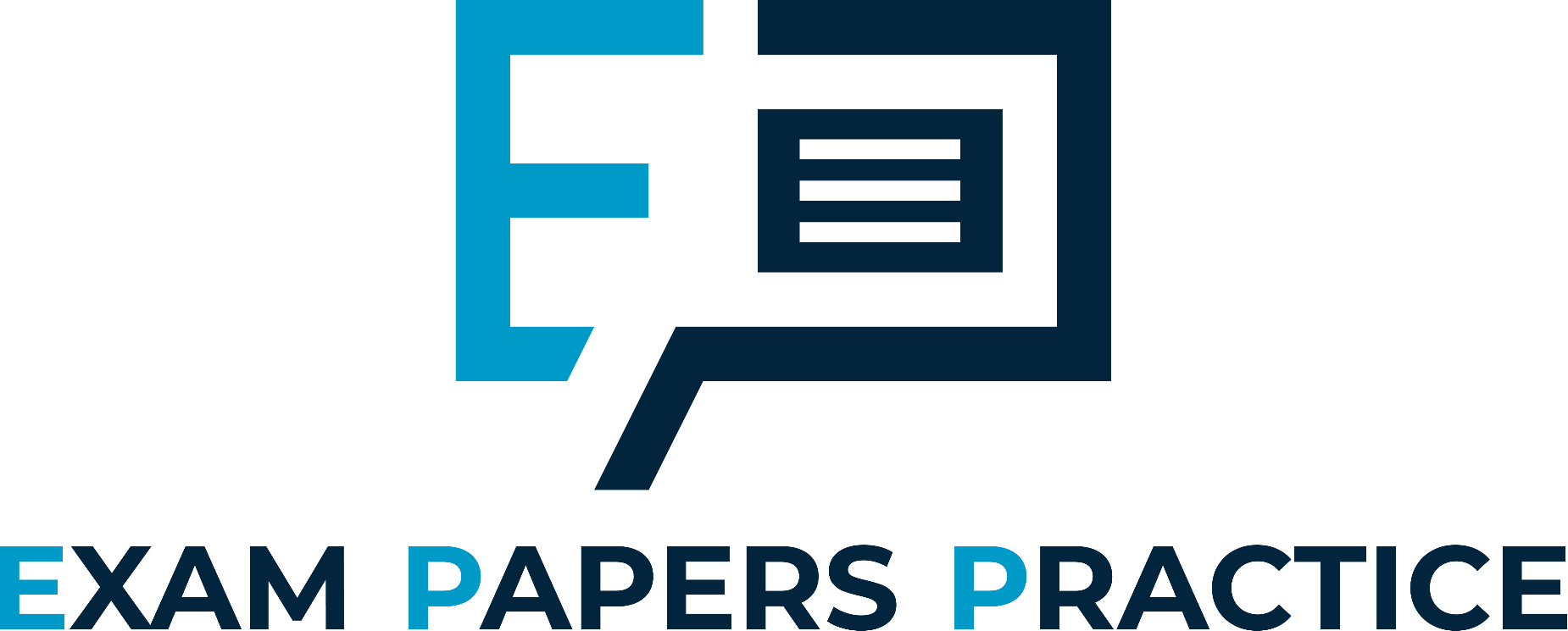 Which two of the following are methods of government intervention?
Regulation
Distortion of price signals
Information gaps
Voluntary agreements
Unintended consequences
Administrative costs

Define the term government failure.

Identify two reasons why the law of unintended consequences occurs.
For more help, please visit www.exampaperspractice.co.uk
© 2025 Exams Papers Practice. All Rights Reserved